Polymorphisms and Association Tests
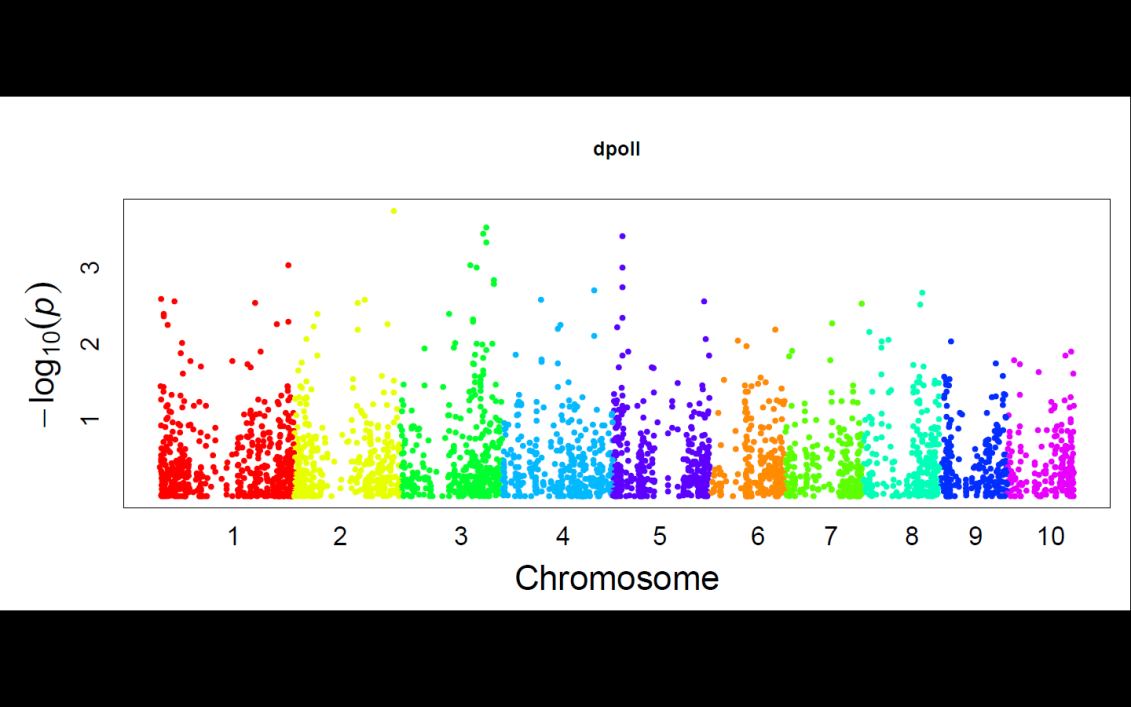 Alexander E. Lipka
Associate Professor of Biometry
Department of Crop Sciences
UIUC
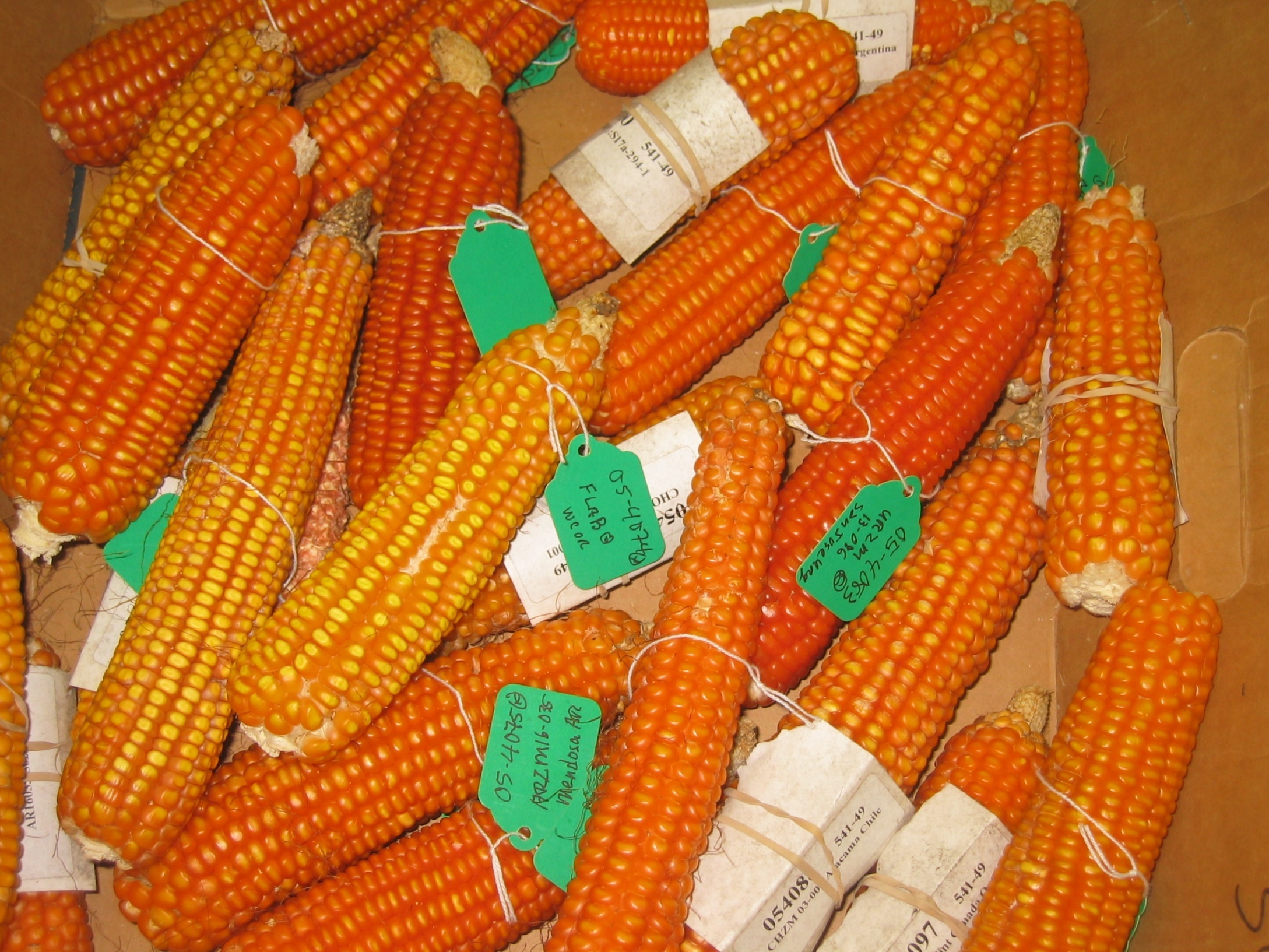 [Speaker Notes: Go thorough all font sizes and make sure they are consistent; same thing for blue box]
This is what we will learn
How association tests fit into data analysis
Basics: Simple linear regression
Basics: Fixed and random effects
Genome-wide association studies: 
Introduction
Best practices
Genomic selection: 
Introduction
Best practices
Examples of GWAS
Examples of GS
2
[Speaker Notes: http://boort.com.au/gallery/drone-checking-corn-crop/
https://www.pioneer.com/us/products/soybeans.html
https://tincture.io/tagged/dna-sequencing]
Role of the statistical genetics in polymorphism and association tests
G-to-P analyses
Phenotypic data
Genotypic data
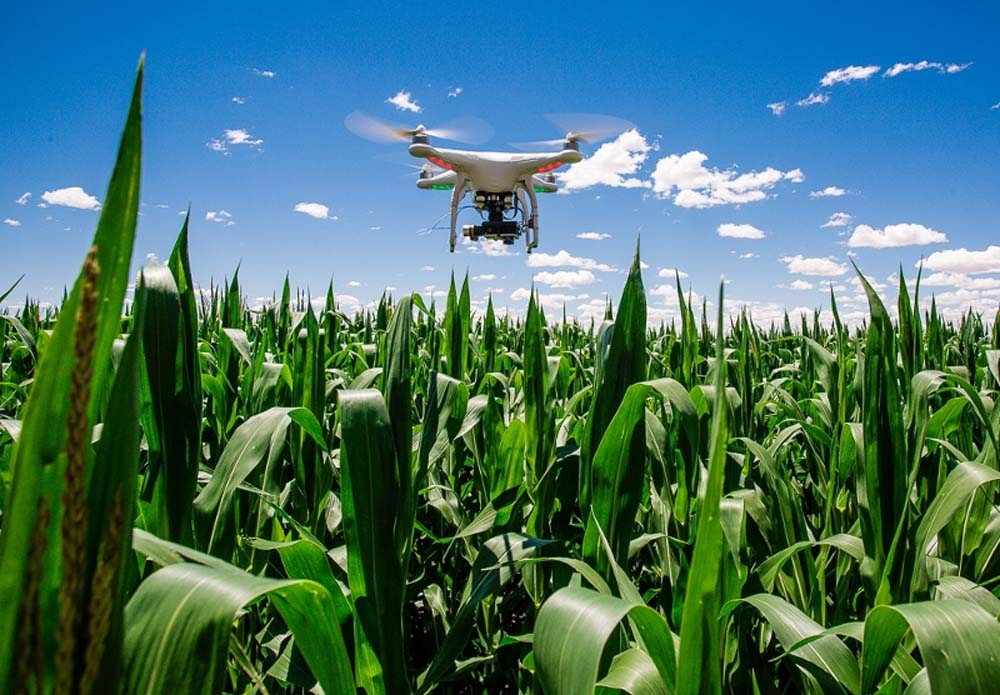 Accurate G-to-P models help ensure that investments in high-throughput technologies lead to meaningful results in the field
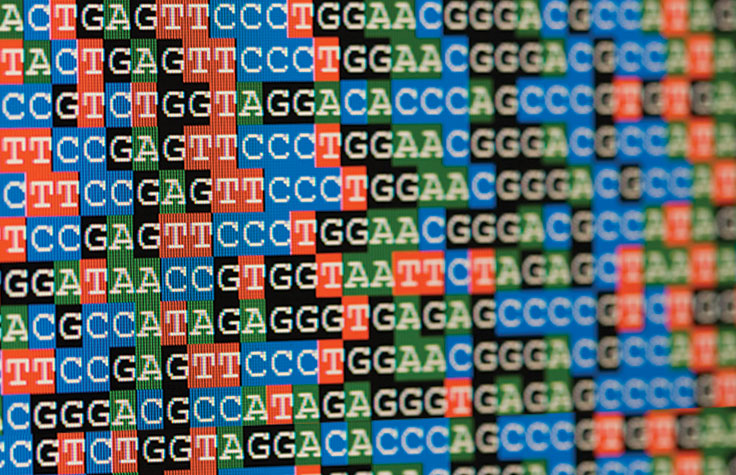 Advanced statistical approaches that connect genotype to the phenotype
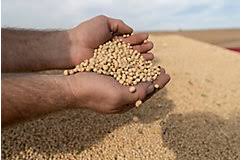 https://tincture.io/tagged/dna-sequencing
http://boort.com.au/gallery/drone-checking-corn-crop/
https://www.pioneer.com/us/products/soybeans.html
Slide courtesy of Dr. Matthew D. Murphy
[Speaker Notes: http://boort.com.au/gallery/drone-checking-corn-crop/
https://www.pioneer.com/us/products/soybeans.html
https://tincture.io/tagged/dna-sequencing]
What can we do with statistical genetics?
Associate genotypes to phenotypes
Basic statistical model: Y-variables are one or more traits; X-variables are one or more genomic markers
Models that accurately model the intricate relationship between genotype and phenotype
More accurate genomic selection models
Ramifications of this research
Dissection of genetic sources of agronomically important traits in crops
Flexible statistical models that can analyze wider range of traits
Reduction in length of breeding cycles
4
G-to-P models are based on simple linear regression (SLR)
Slope
Parameter
Random  Error Term
X-value of ith observation
Y-value  of ith observation
Intercept
Parameter
Assumptions of the error terms
This framework can be used for X-variables that are categorical
6
Factorial Experiment
Factor A - Density
3
1
2
1
Quantify main effect of 
Factor B
Quantify two-way interaction effect of Factors A and B
Factor B- Fertilizer
3x3 = 9 possible combinations of A and B
Measure Y = yield on all 
N= 27 plants
Quantify main effect of 
Factor A
Randomly assign N  = 27 plants to each combination of A and B
2
3
7
2-way ANOVA model with fixed effects
Inferences of fixed effects apply only to the factor levels used in your experiment
8
2-way ANOVA model with random effects
Inferences of random effects apply to an entire population of factor levels
9
Mixed model
Mixed models are flexible and can be adapted for many different quantitative genetics analyses
10
Genome-wide association study (GWAS)
Association with Vitamin E Levels in Maize Grain
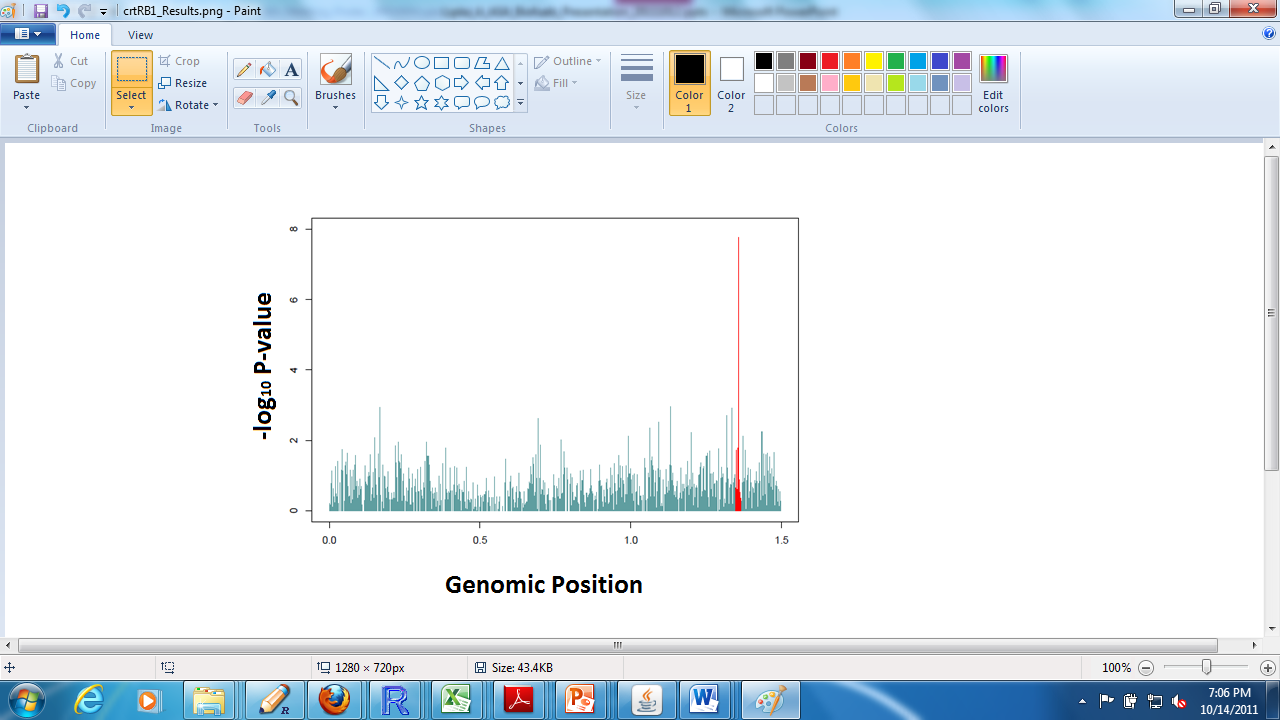 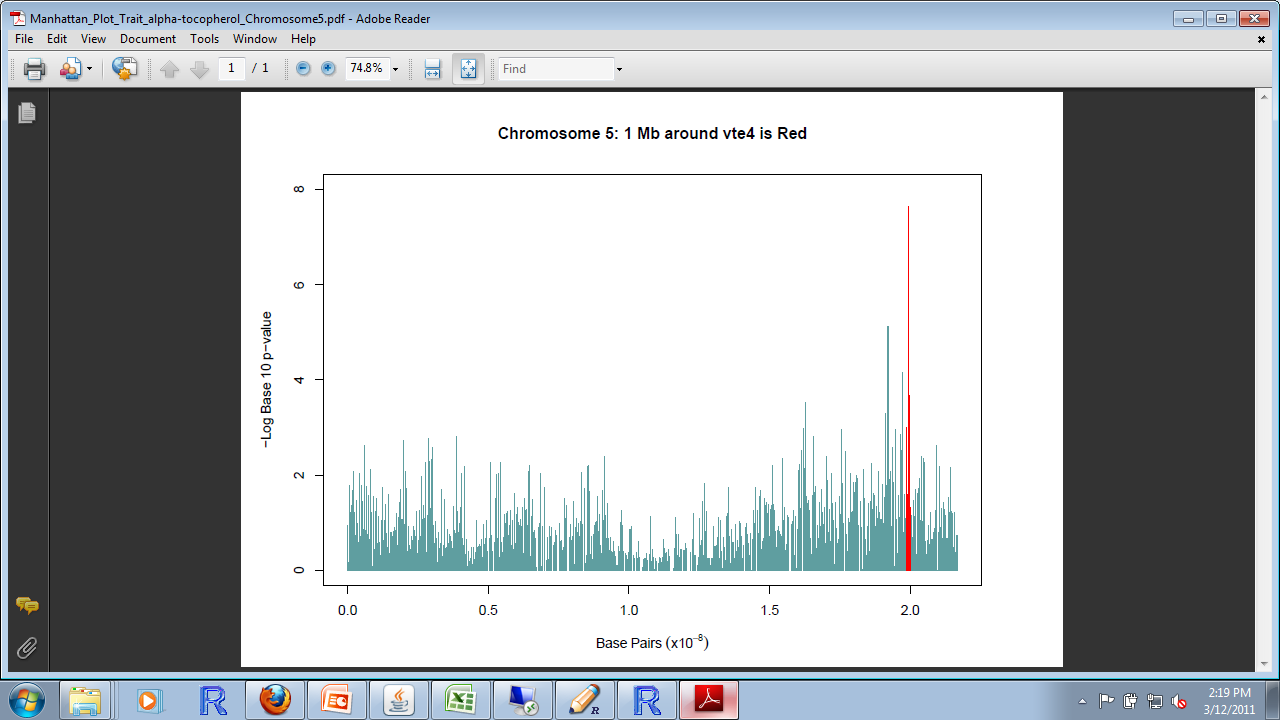 Peak SNP is within ZmVTE4
Markers exhibiting peak associations with traits are potential targets for marker-assisted selection (MAS)
Lipka et al. (2013)
Identify genomic regions associated with a phenotype
Fit a statistical model at each SNP in genome
Use fitted models to test H0: No association with SNP and phenotype
11
Genetic diversity can lead to false positives in a GWAS
Genetic Diversity of 2,815 Maize Inbreds
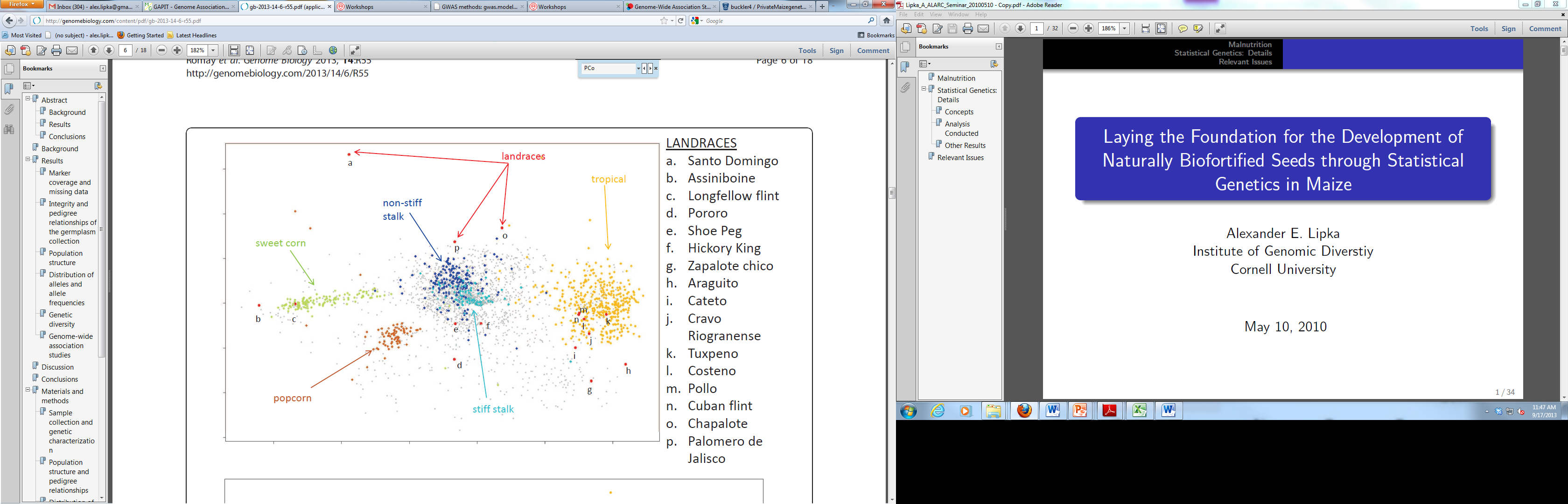 Principal Coordinate 2
Solution: GWAS models include fixed and random effects to account for false positives
Romay et al. (2013)
Principal Coordinate 1
Two sources for false positives:
Population Structure
Familial Relatedness
12
Unified mixed linear model (MLM)
Random effects: account for familial relatedness
Grand Mean
Marker effect
Variance component estimation is computationally intensive
Computational approaches are available to reduce this computational burden
Random error
 term
Phenotype of ith individual
Fixed effects: account for population structure
Observed SNP alleles of ith individual
(Line1,…, Linen) ~ MVN(0,             )
K = kinship matrix
εi ~ i.i.d. N(0,      )
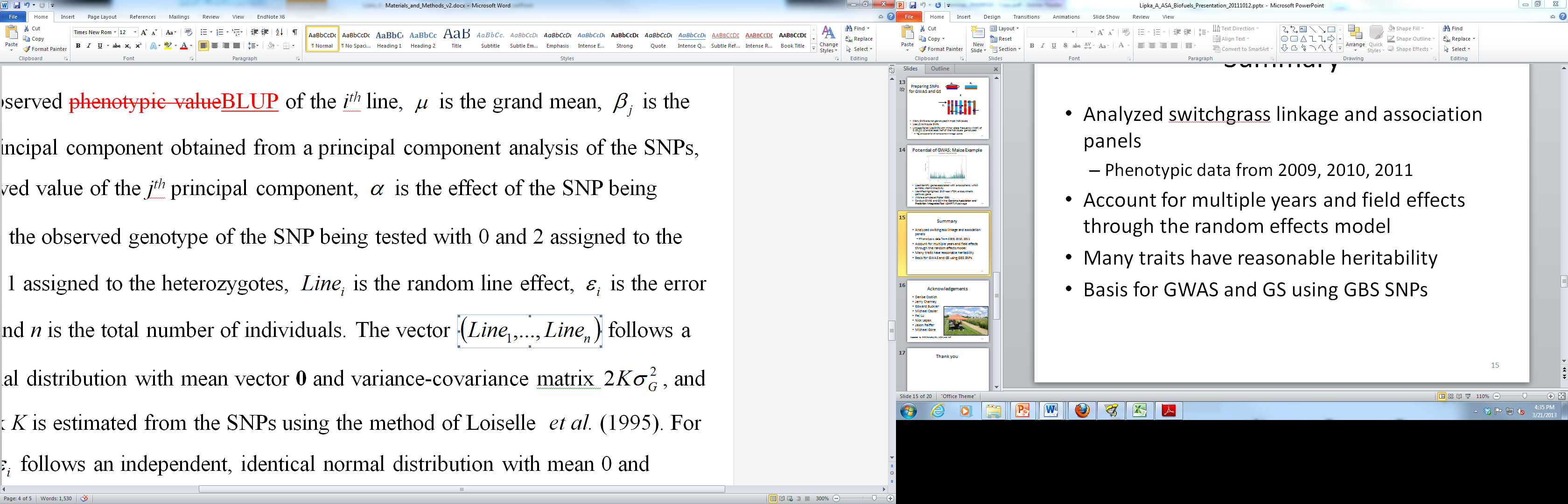 Measures relatedness between individuals
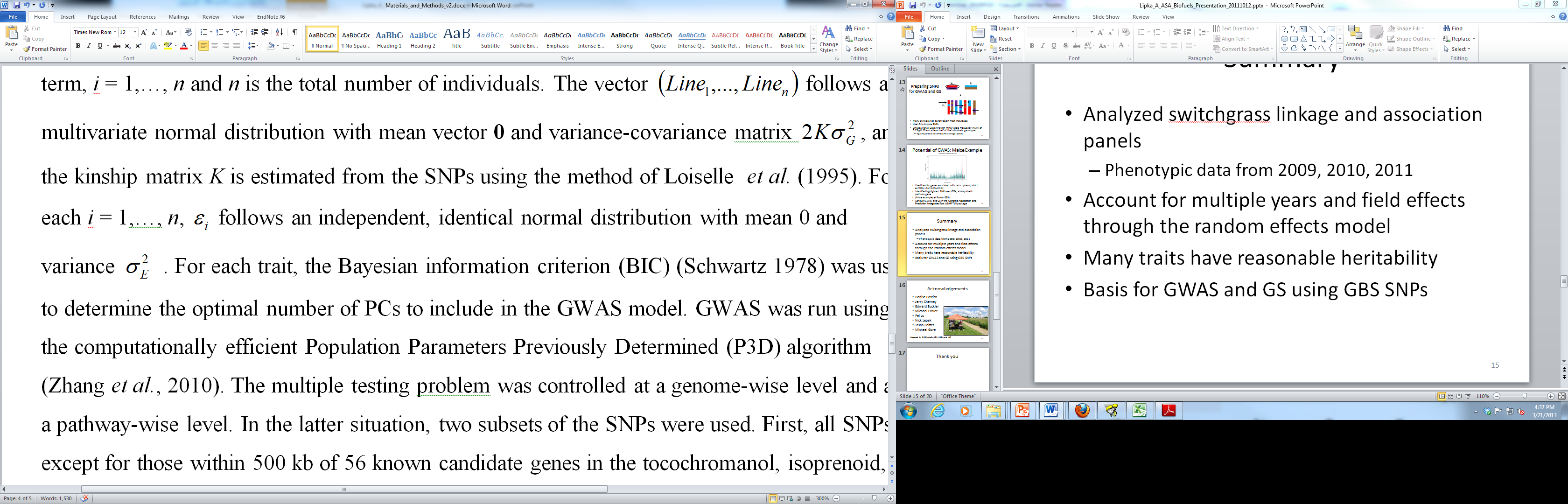 Yu et al. (2006)
13
Approach 1: Compressed mixed linear model
(Group1,…, Groupk) ~ MVN(0,              )
KC = group (“compressed”) kinship matrix
εi ~ i.i.d. N(0,      )
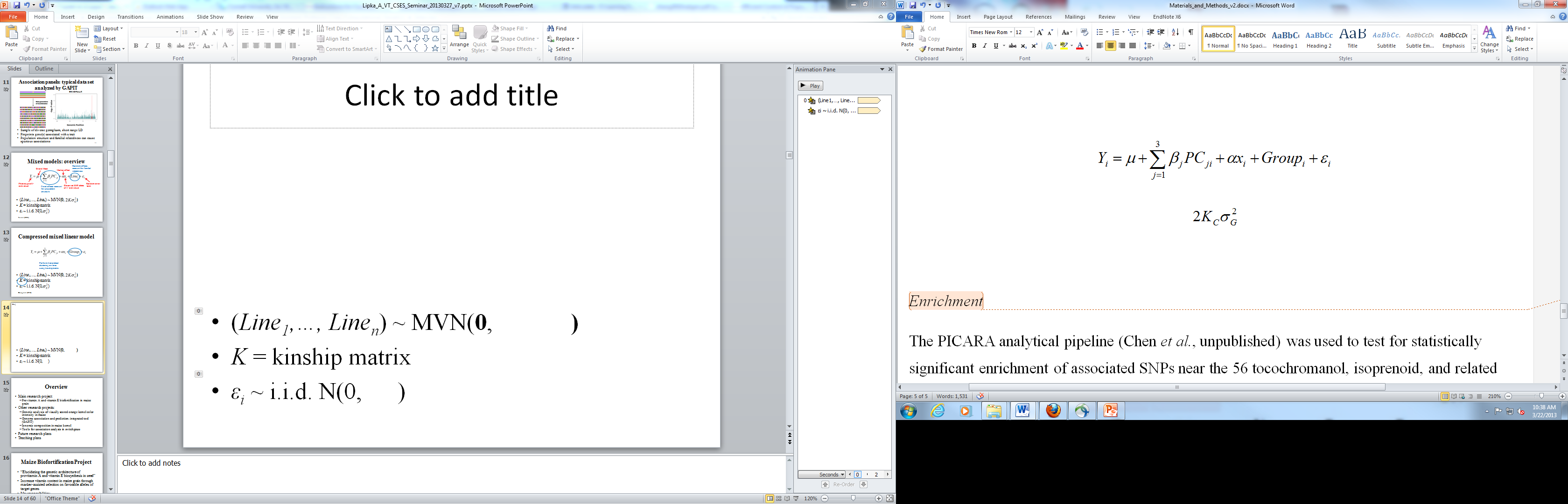 Perform hierarchical clustering on lines using kinship matrix
Reduces computational time because it works with a smaller kinship matrix
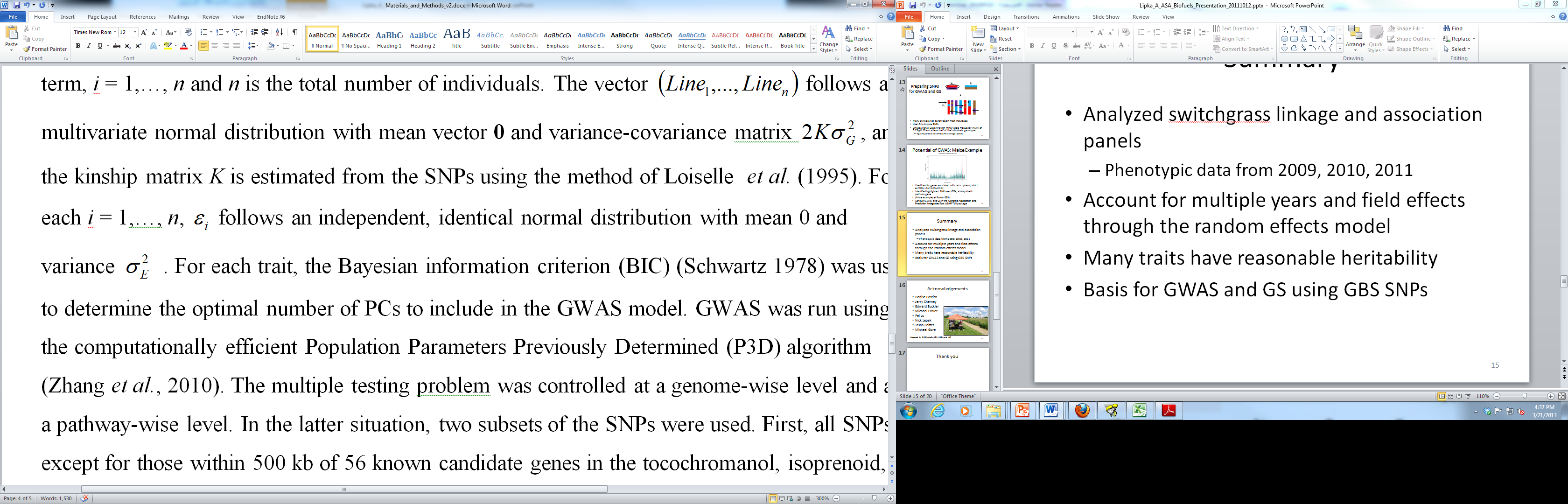 (Line1,…, Linen) ~ MVN(0,             )
K = kinship matrix
εi ~ i.i.d. N(0,      )
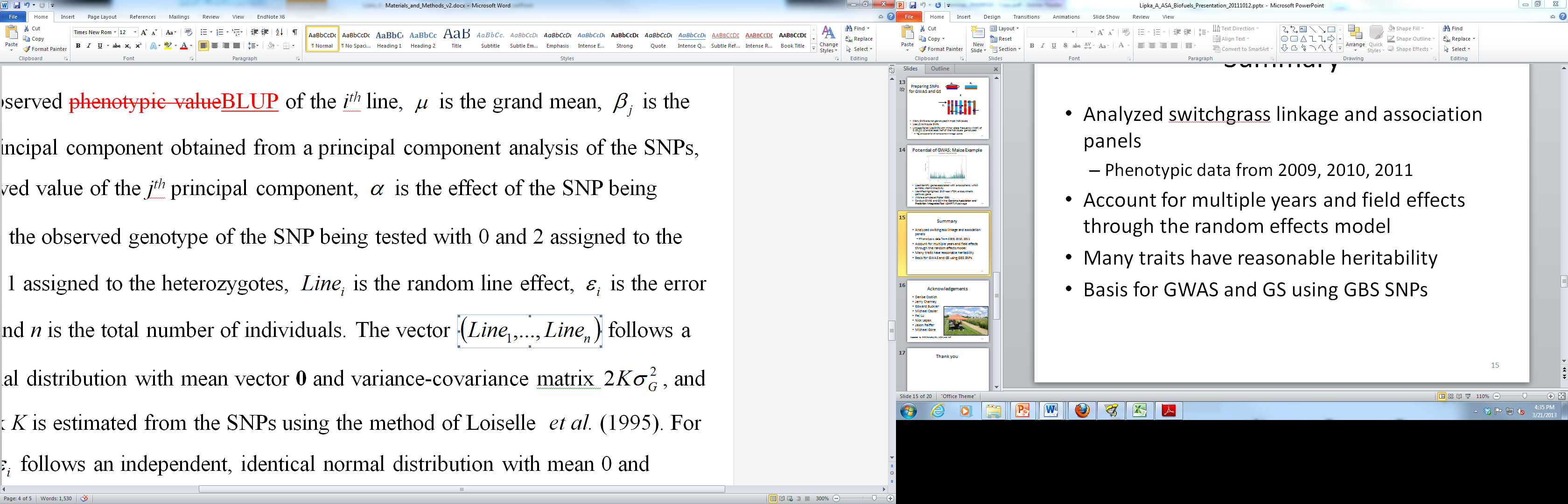 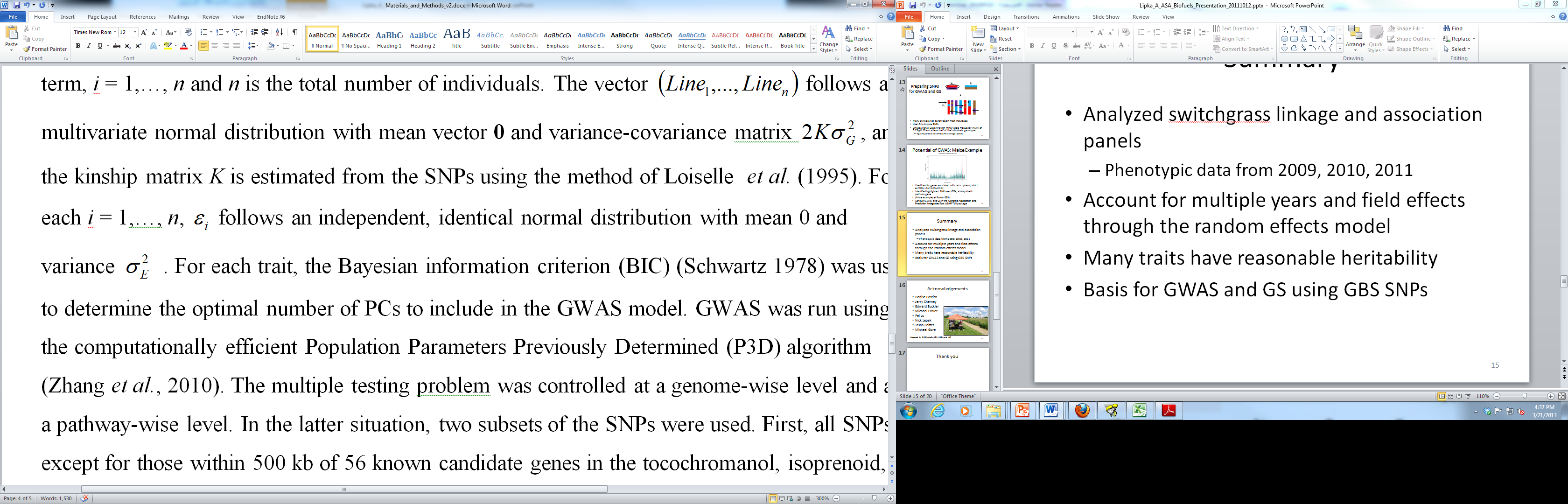 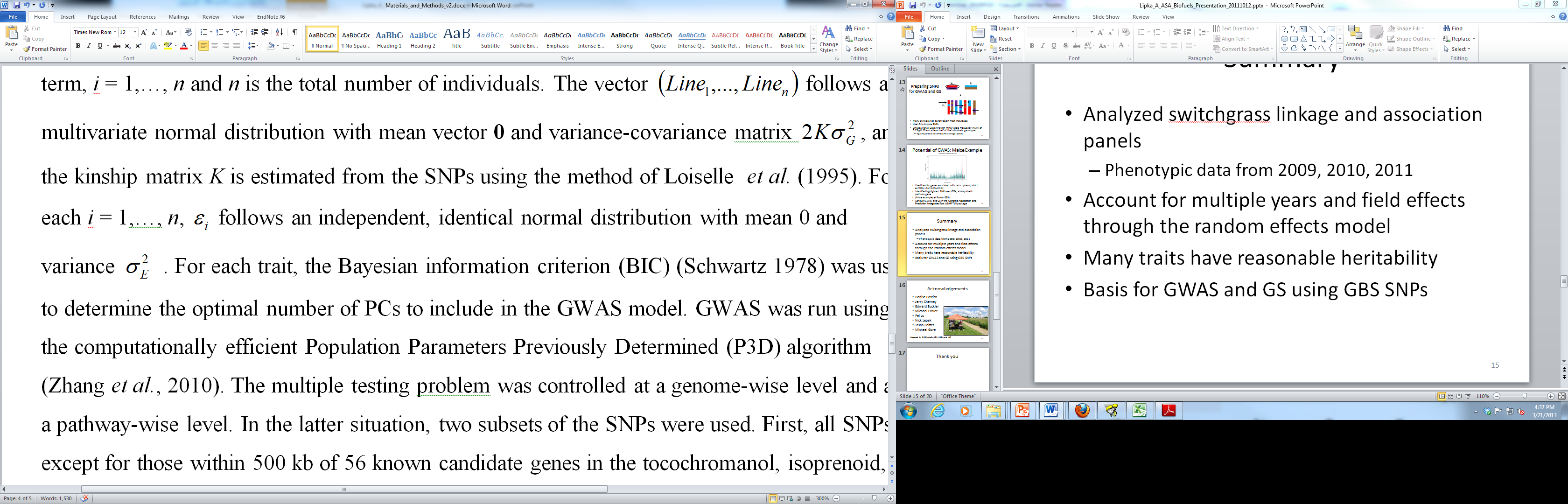 Zhang et al. (2010)
Approach 2: Population parameters previously determined (P3D)
Reduces computational time because intensive variance component estimation is conducted only once
Approximation: tends to underestimate most significant associations
GWAS is run using variance component estimates
Estimates variance components prior to running GWAS
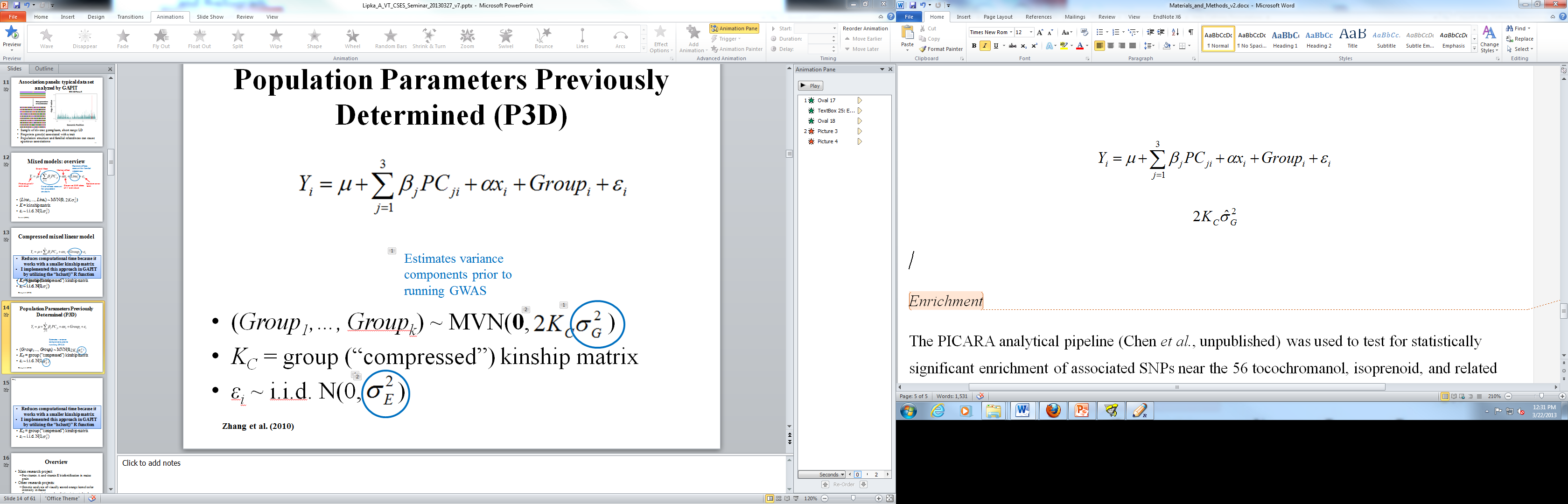 (Group1,…, Groupk) ~ MVN(0,             )
KC = group (“compressed”) kinship matrix
εi ~ i.i.d. N(0,      )
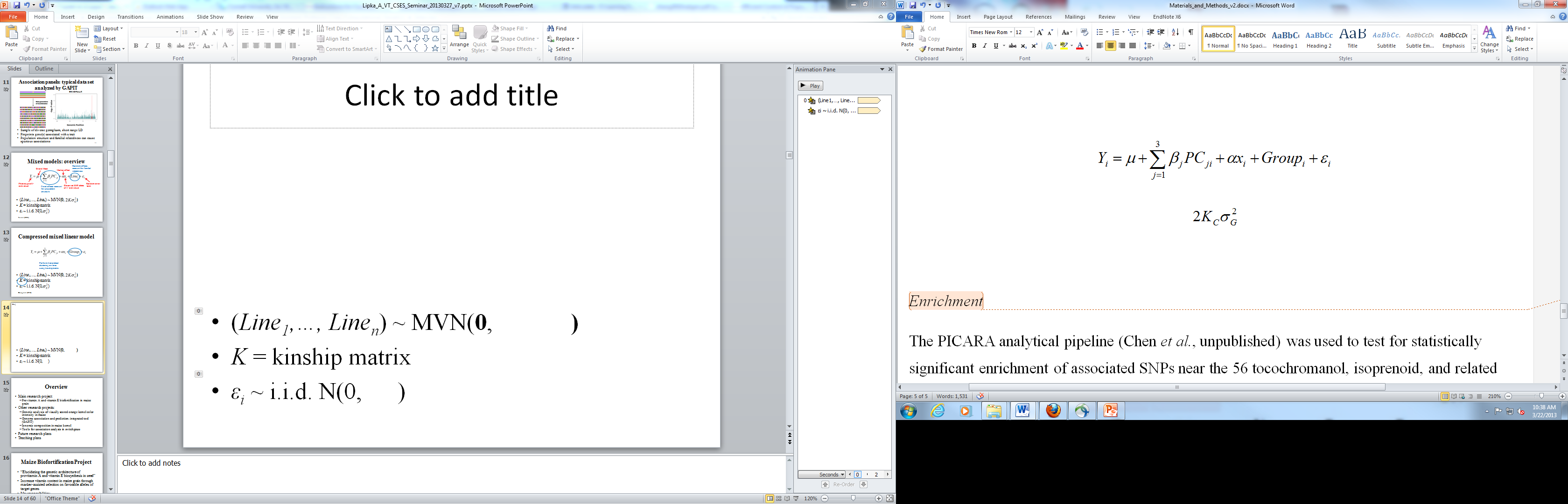 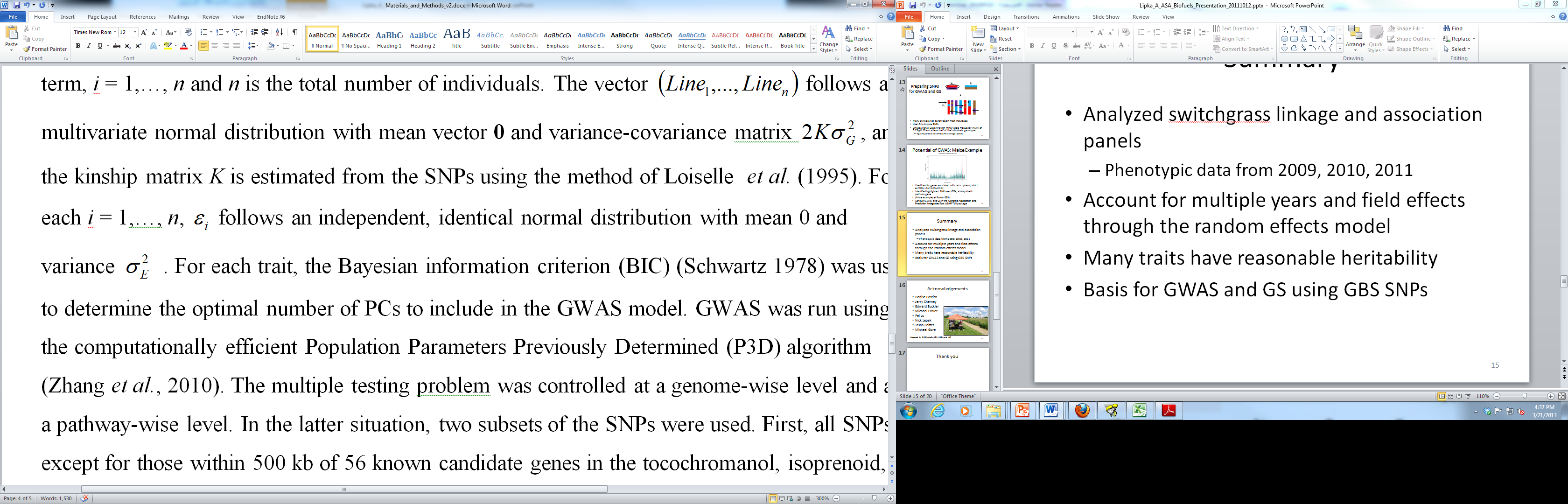 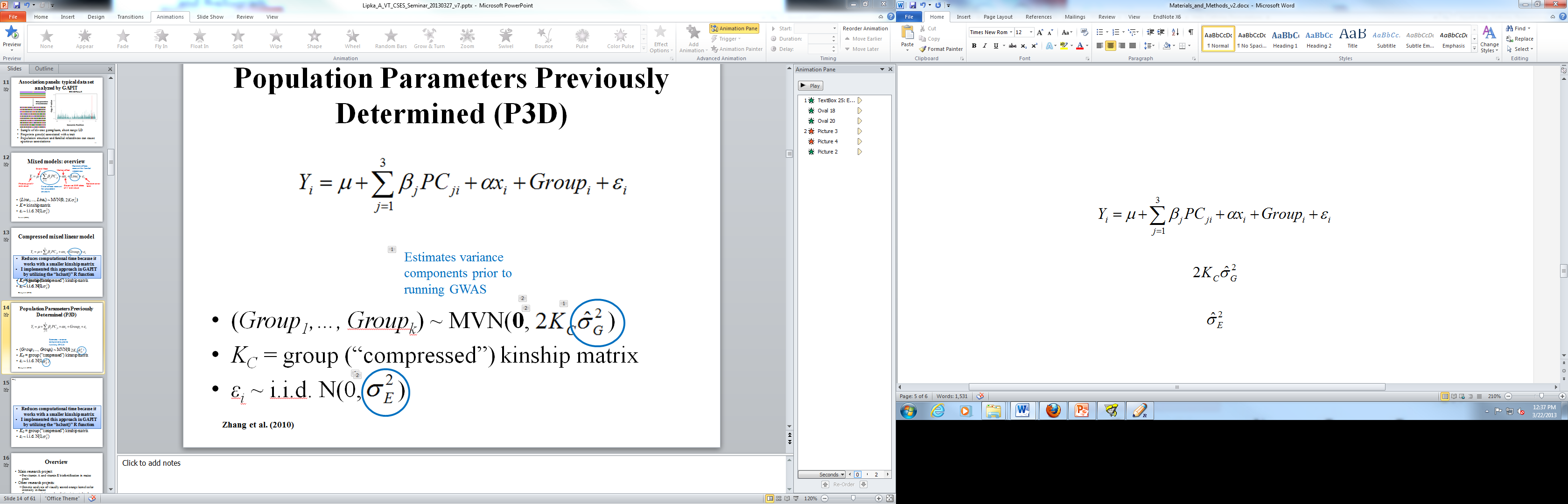 Zhang et al. (2010)
Approach 3: GEMMA
Same reduction in computational time as P3D
Exact: enables statistically optimal estimation of marker-trait associations
Behind the scenes: Replace computationally intensive calculations with simpler calculations
Statistically optimal variance estimates obtained at each marker
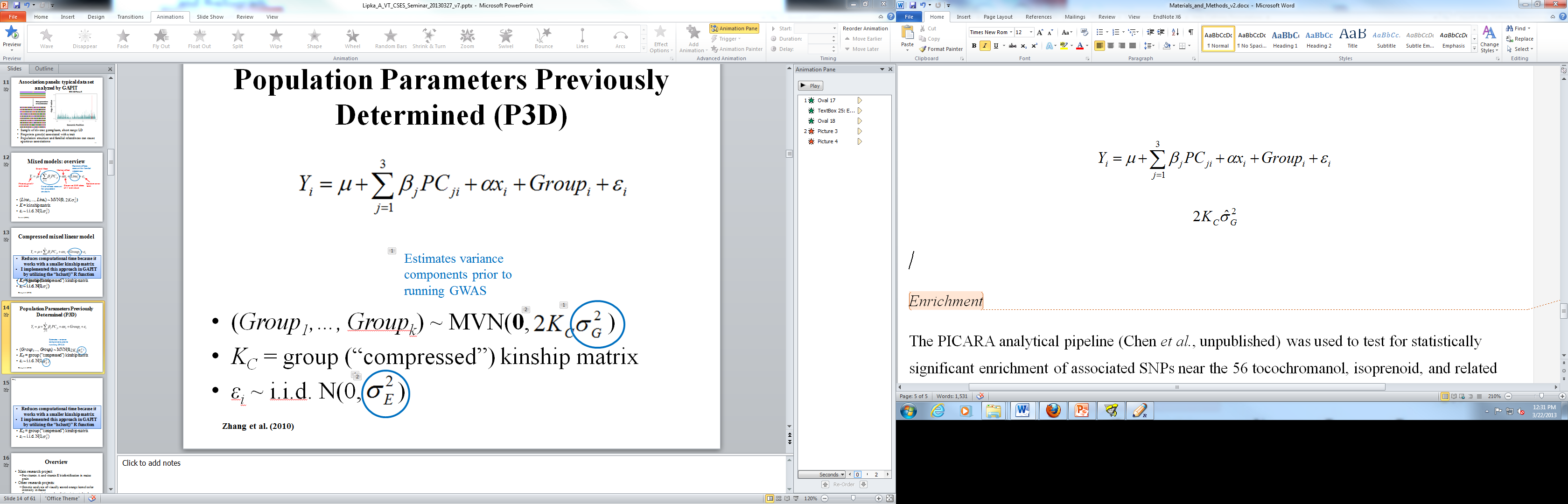 (Line1,…, Linen) ~ MVN(0,             )
K = kinship matrix
εi ~ i.i.d. N(0,      )
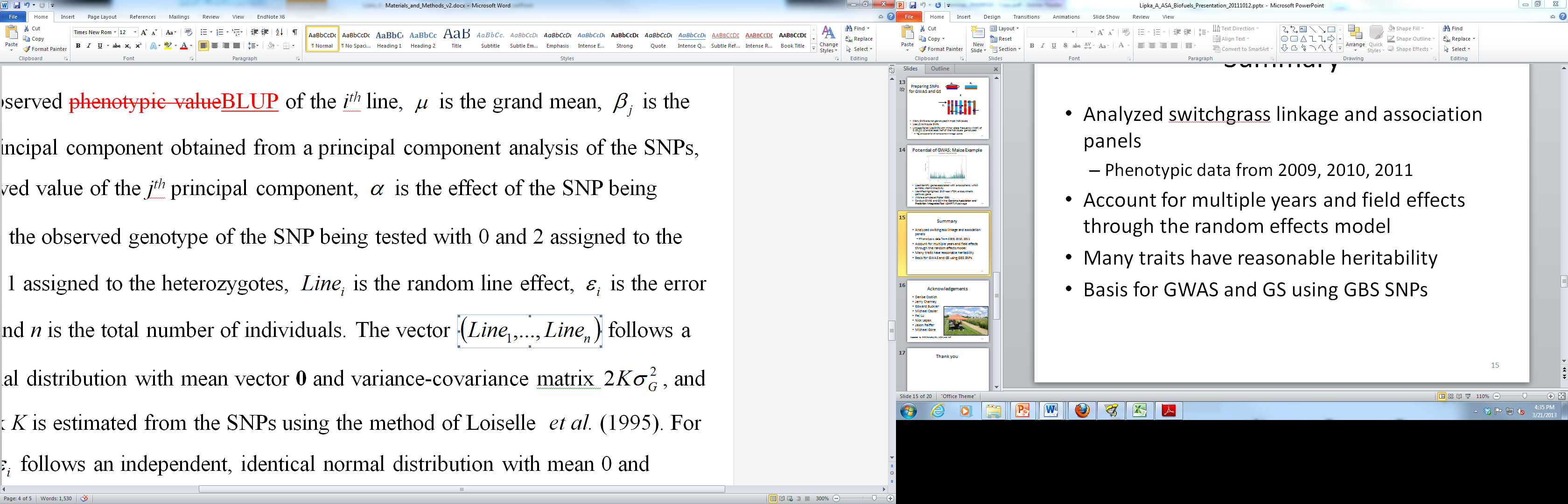 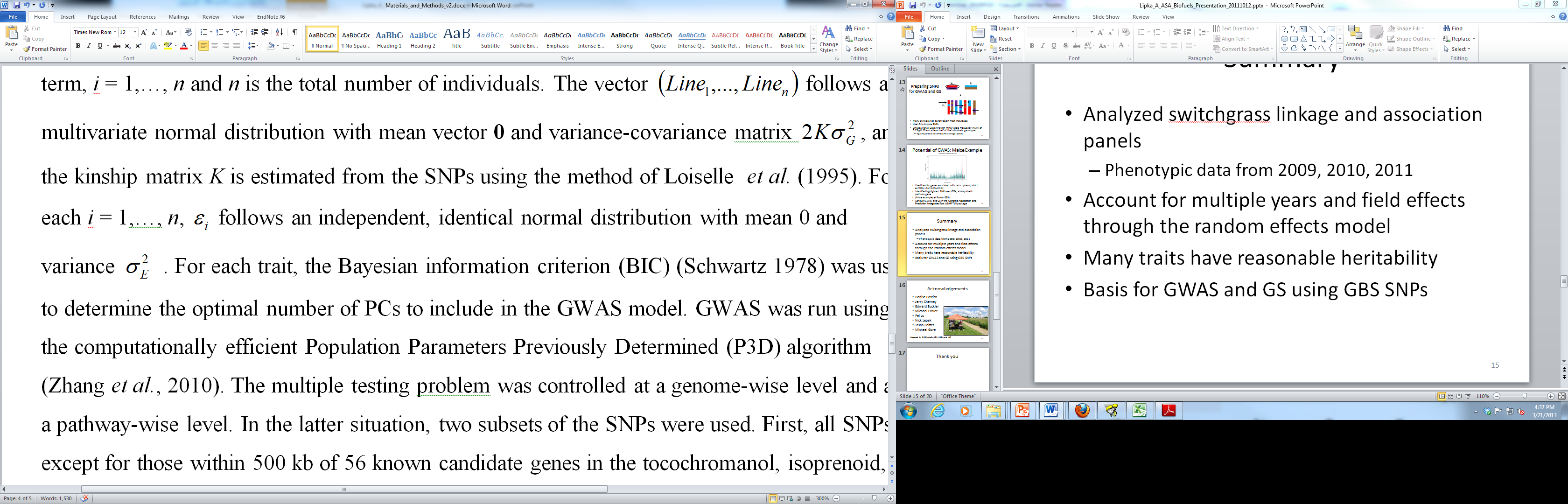 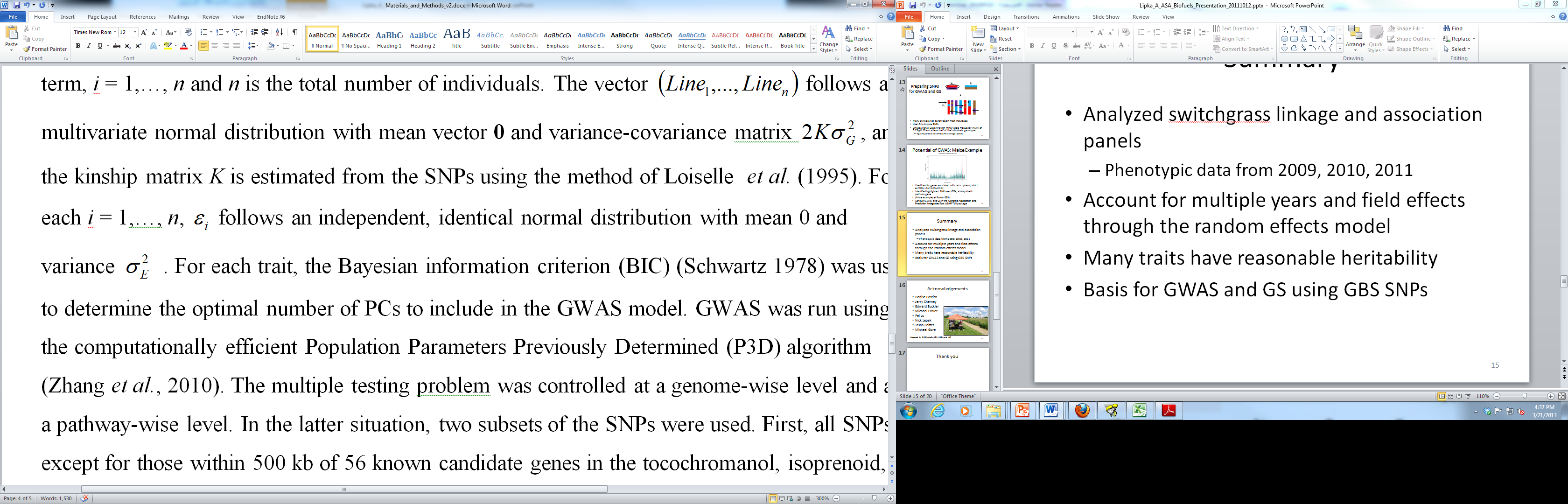 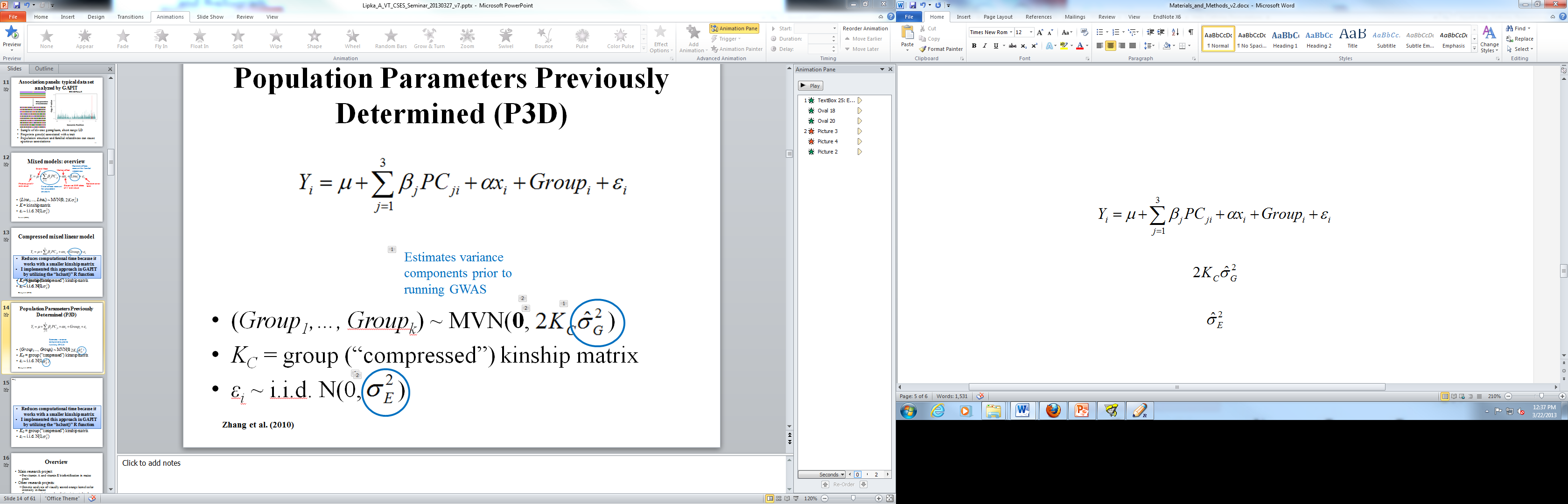 Zhou and Stephens (2012)
Genomic selection (GS)
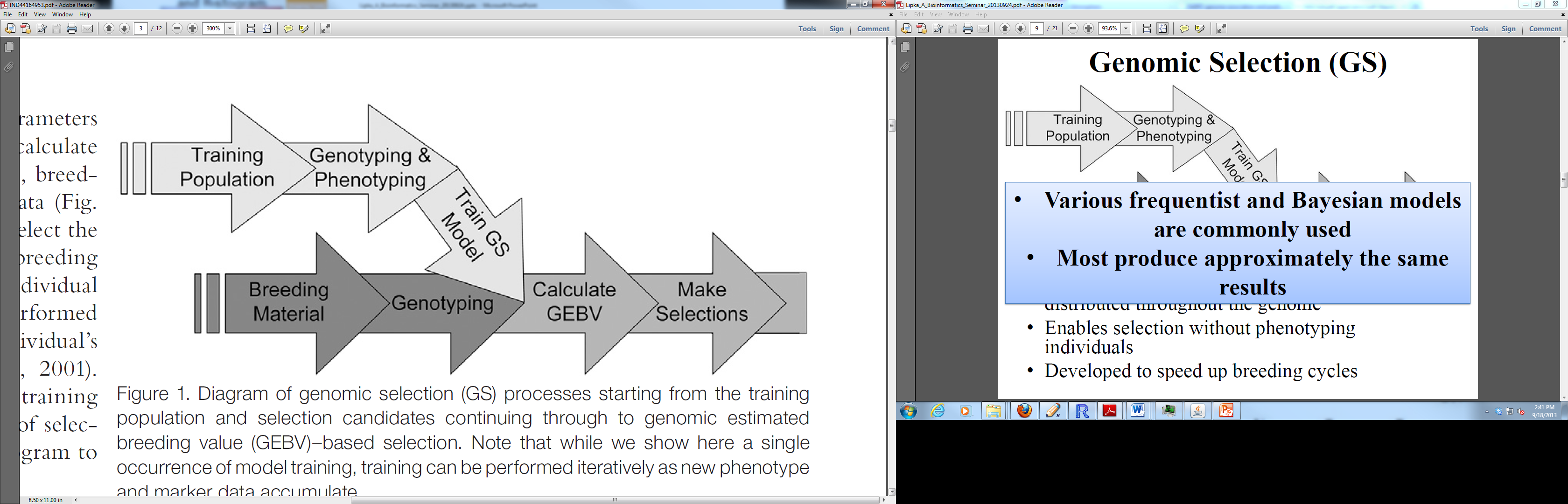 Various frequentist and Bayesian models are commonly used 
Most produce approximately the same prediction accuracies
Heffner et al. (2009)
Predict phenotypic values using markers distributed throughout the genome
Enables selection without phenotyping individuals
Developed to speed up breeding cycles
Basic GS statistical model
Trait is the response variable (Yi)
All markers are the explanatory variables (x1i,…, xpi)




Number of markers (p) typically exceeds sample size (n): n<<p
Issues with n << p
Problem:
Unique estimates of marker effects do not exist
Solution 1(Non-Bayesian):
Add a penalty that restricts values of the marker effects (e.g., ridge regression, LASSO) 
Solution 2 (Bayesian):
Assign a “prior distribution” on the marker effects (e.g., Bayes A, Bayes B, …)
Ridge regression best linear unbiased prediction (RR-BLUP) for genomic selection
Observed SNP alleles of kth marker at ith individual
Intercept
All predicted marker values are equally penalized so that they are shrunk to zero
Phenotype of ith individual
Meuwissen et al.,  Genetics (2001);
Whittaker et al., Genetics Research (2000)
20
[Speaker Notes: The R function returns the variance components, the maximized log-likelihood (LL), the ML estimate for β, and BLUP solution for u.]
Cross-validation
Use fitted model to predict trait values
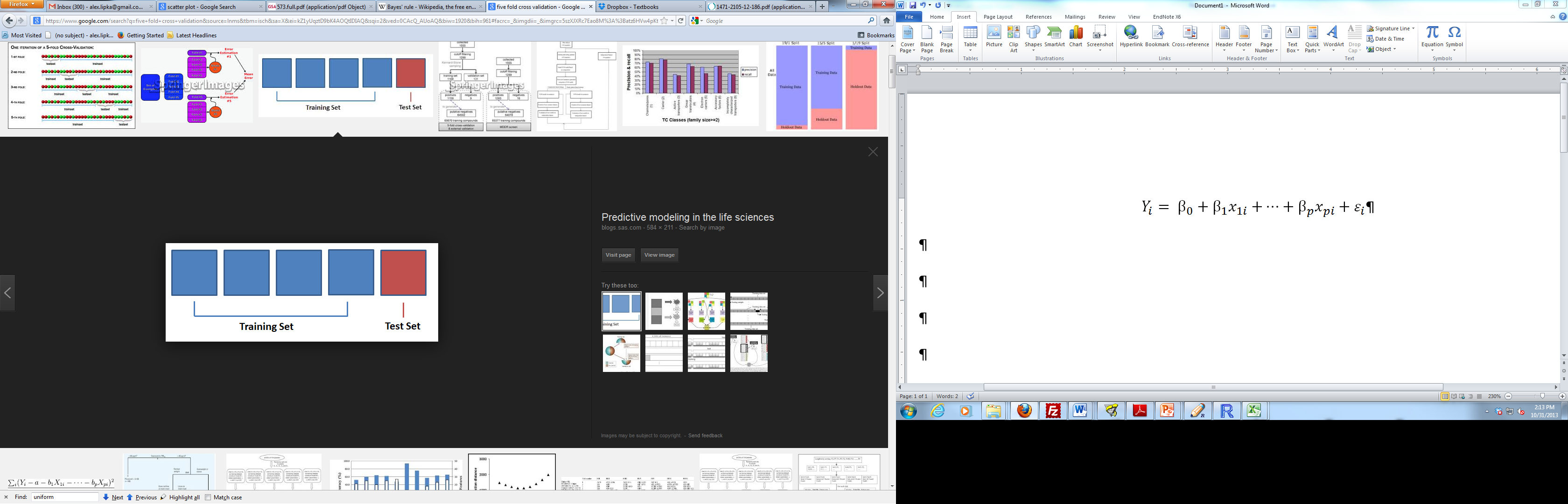 Repeat so that each fold gets a chance to be the test set
Prediction accuracy: average correlation between observed and predicted traits across folds
Fit GS model
Source: blogs.sas.com
Partition data into k folds
Fit GS model in (k-1) folds 
Plug markers from kth fold into model
Calculate correlation between observed and predicted trait values
Differences between GS and GWAS
The overall objectives differ:
Main objective of GWAS is to find genomic regions associated with a trait
Main objective of GS is to determine how well marker sets predict trait breeding values 
The statistical models differ:
Typical GWAS models in plants test one marker at a time
Typical GS models include all markers in the model at once
22
Differences between GS and marker-assisted selection (MAS)
GS:
Uses genome-wide marker sets for predictions
Can account for both major- and minor-effect QTL
Ideal for predicting complex traits
MAS:
Focuses on marker(s) linked to genes of major effect
Accounts for only major-effect QTL
Adequate for predicting simple and oligogenic traits
23
How to choose the best model for GWAS
It is critical to account for population structure and familial relatedness in a typical GWAS:
Unified mixed linear model is the best option
Recent developments in unified mixed linear model:
Multi-trait unified linear mixed model
Multi-locus mixed model
Other models:
Accounting for non-additive effects
Accounting for variance heterogeneity
Multi-locus, multi-trait models
Suggested strategy:
Use unified mixed linear model 
If/when quantifying interesting GWAS result needs further refinement, use more sophisticated models
24
Examples of GWAS in crops
Rincker et al. (2016): Targets for brown stem rot resistance in soybean
Owens/Lipka et al. (2014): Targets for boosting provitamin A and other carotenoid levels in maize grain
Fernandes and Lipka (2020) and Fernandes et al (2021): Simulations to test performance of multi-trait GWAS models
Let’s take a break!
25
Example: Rincker et al. (2016)
Brown stem rot (BSR) and soybean:
Caused by the fungus C. gregata
Soybean yield loss of up to 38% has been reported in the United States
BSR resistance has been mapped in only 12 sources, only two of which have been used to develop BSR-resistant cultivars
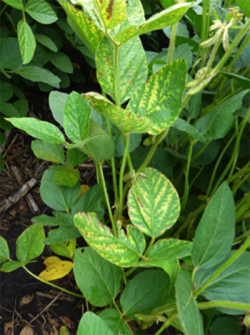 Three genes associated with BSR resistance, Rbs1-3, have been identified in previous studies
Critical need to obtain a more precise location of these loci
Result in more efficient MAS for BSR resistance
Source: cornandsoybeandigest.com/
26
Separate GWAS performed on four association panels
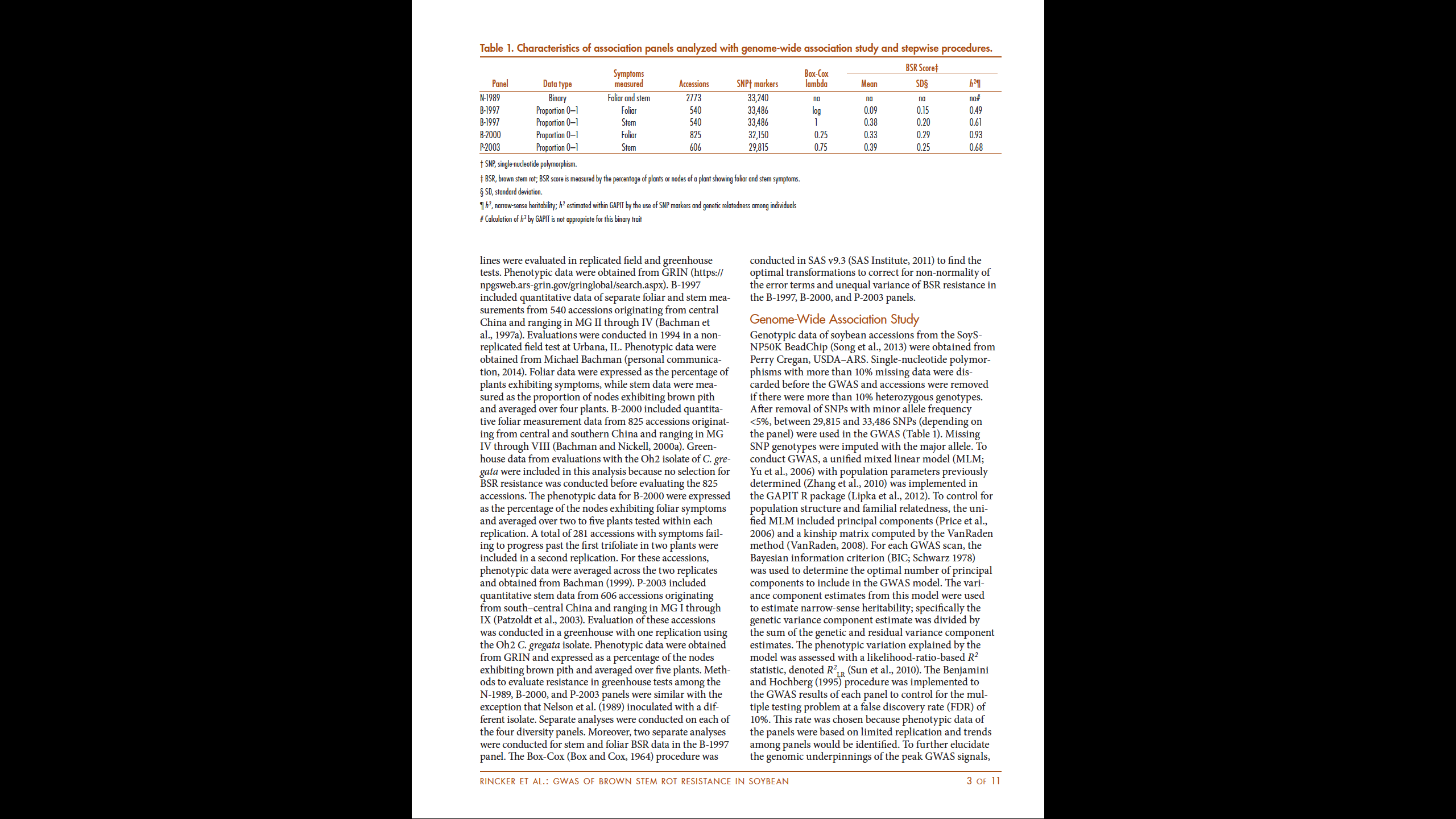 N-1989 panel:
Binary phenotype: logistic regression + stepwise model selection
Other panels:
Quantitative phenotype: Unified MLM + multi-locus mixed model
27
Rincker et al. (2016)
Unified MLM GWAS identifies signals near Rbs1-Rbs3
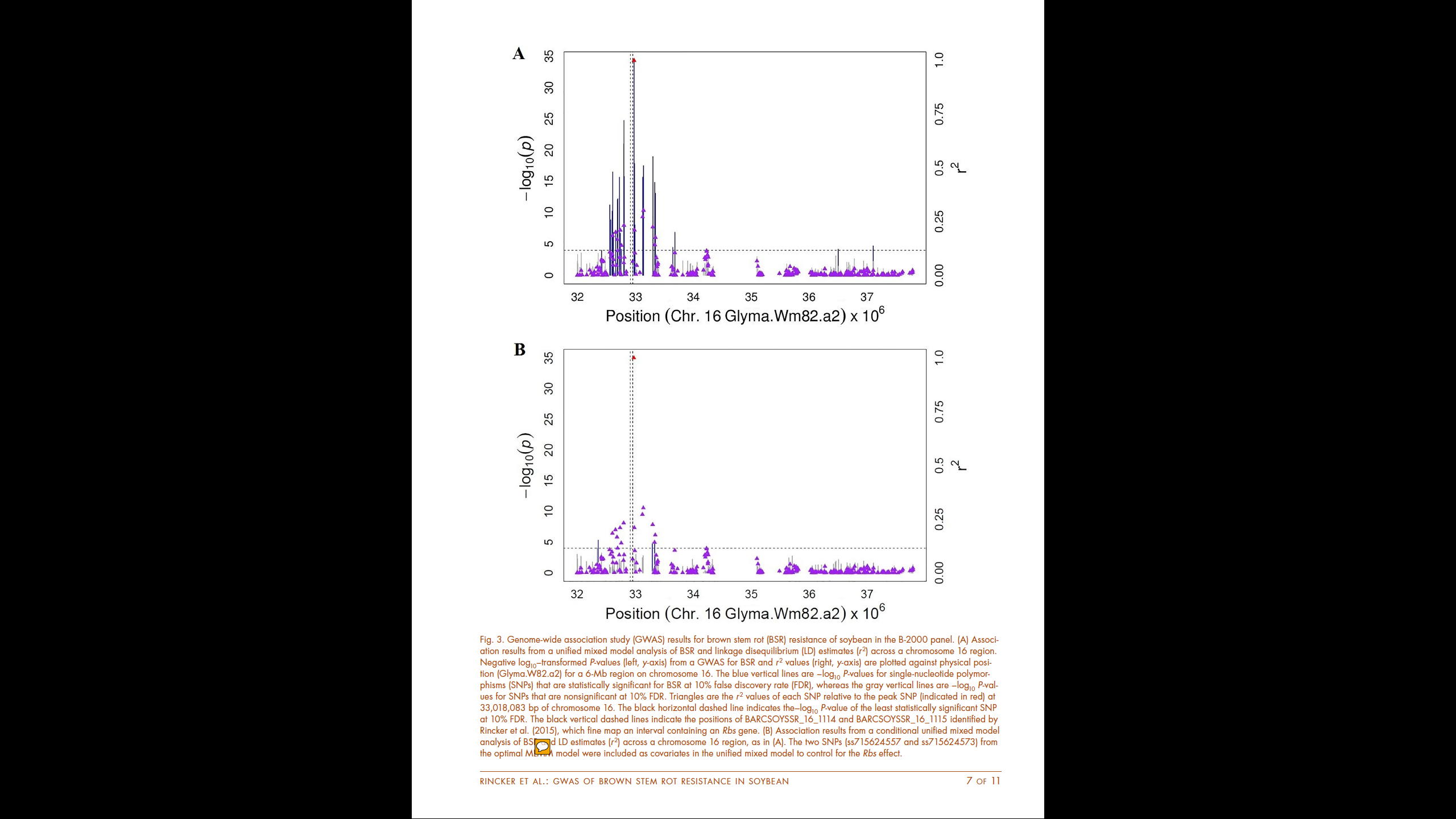 Multi-locus mixed model identified two peak SNPs from this region in the final model
GWAS was reran using these two peak SNPs as covariates
28
Rincker et al. (2016)
Multi locus mixed model (MLMM) quantifies associations of multiple markers
Random effects: account for familial relatedness
Grand Mean
Additive effect of kth marker
“Final” model selected by MLMM consisted of exactly 2 SNPs, both in Rbs1-Rbs3 region
Phenotype of ith individual
Random error
 term
Fixed effects: account for population structure
Observed SNP alleles of kth marker for  ith individual
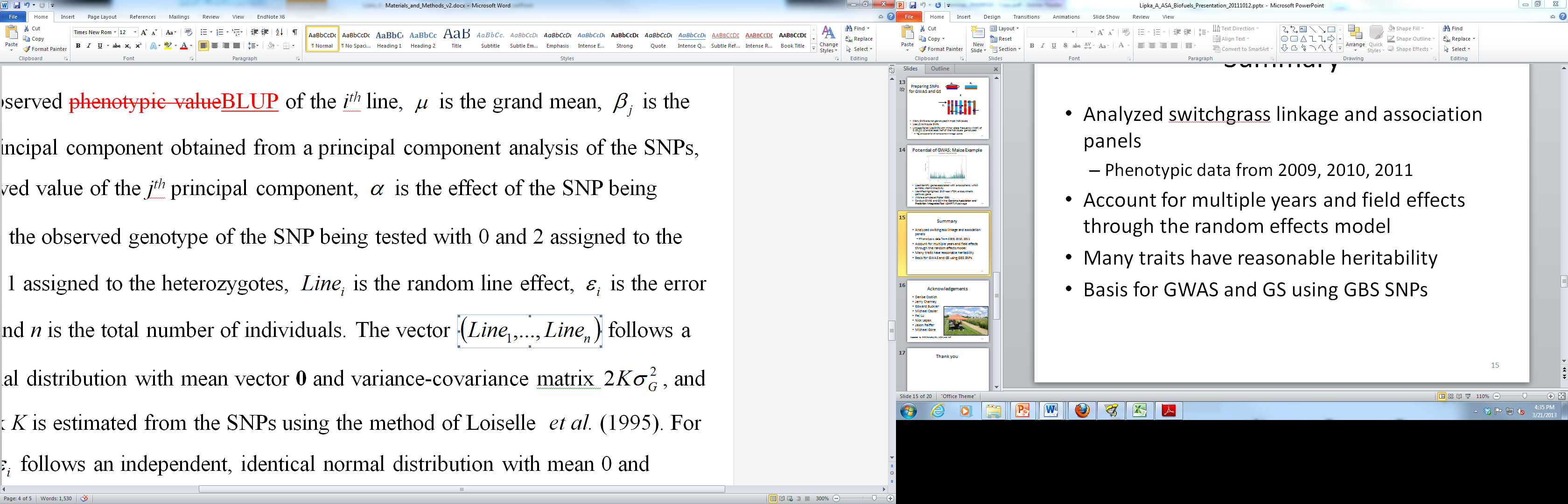 (Line1,…, Linen) ~ MVN(0,             )
K = kinship matrix
I = subset of markers selected from stepwise regression 
εi ~ i.i.d. N(0,      )
Measures relatedness between individuals
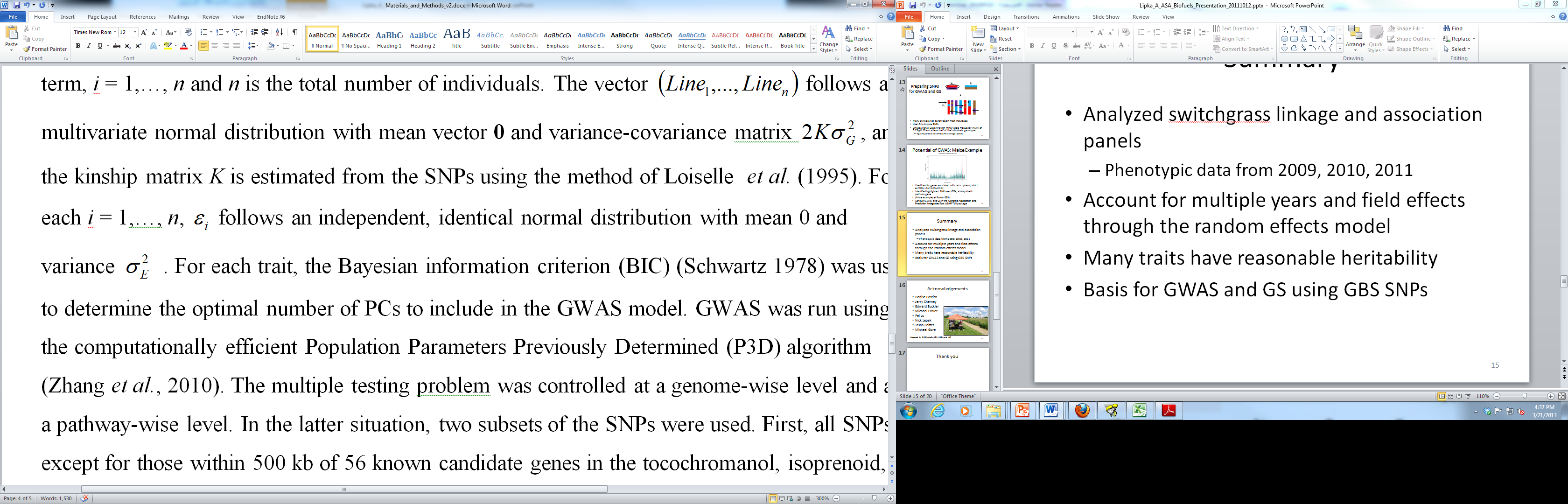 29
Segura et al. (2012)
Peak SNPs from MLMM reduces explains most of  Rbs1-Rbs3 signal
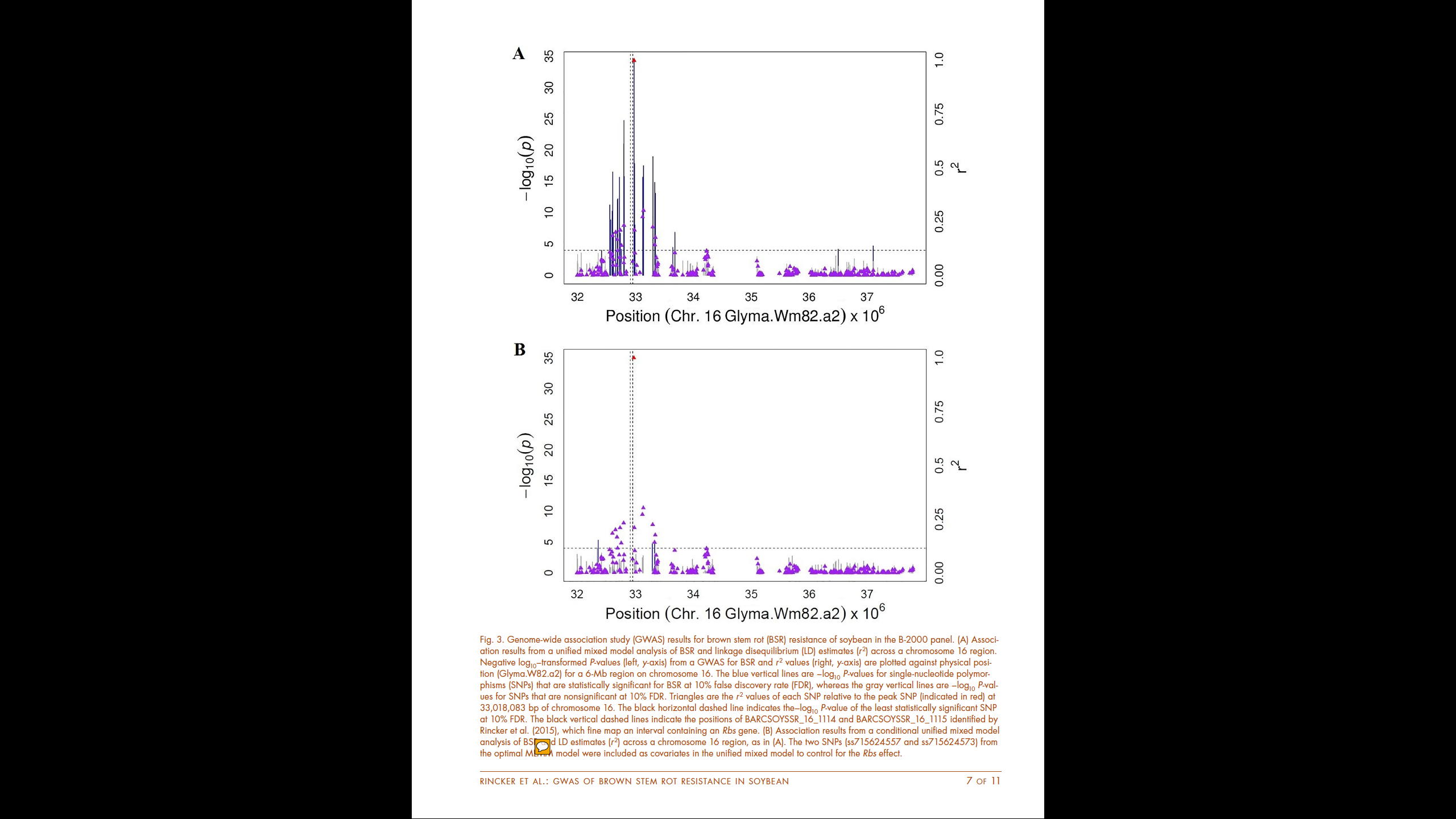 Similar findings were obtained in the other association panels
30
Rincker et al. (2016)
[Speaker Notes: These results are from the B-2000 Panel]
Breeding Ramifications
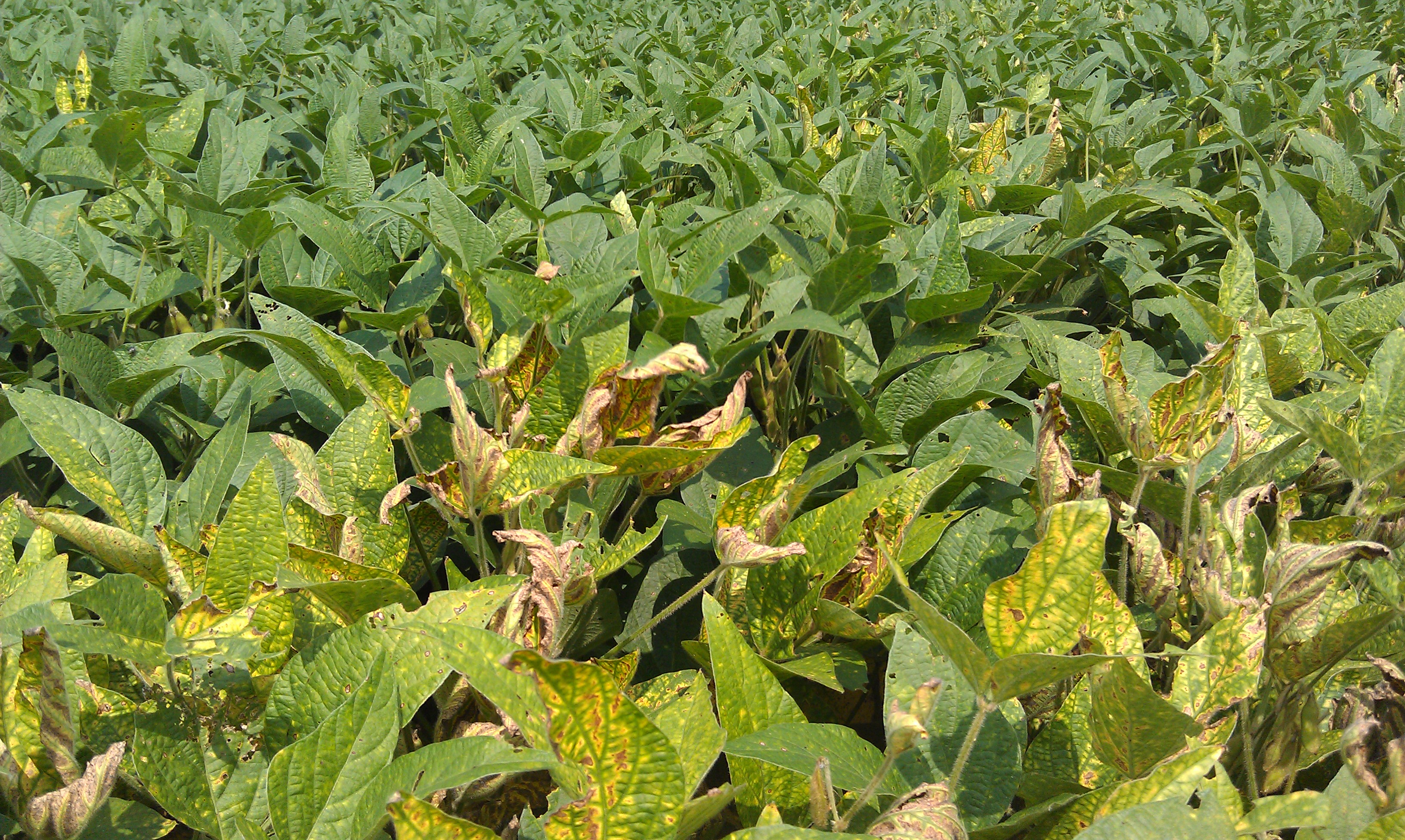 Source: blogs.ext.vt.edu
Previous Rbs1-Rbs3 signals been refined to a 0.3 Mb region on Chromosome 16
Should facilitate both MAS-based approaches and gene cloning efforts
Demonstrates the utility of GWAS in soybean
31
Rincker et al. (2016)
Biofortification
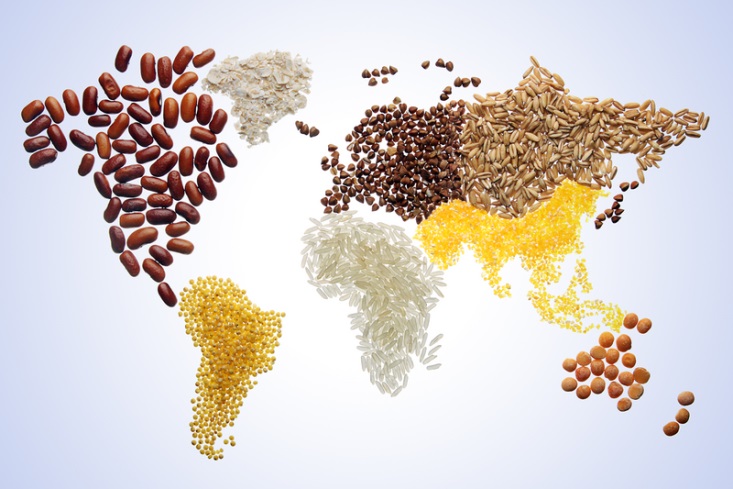 Identify target genes                    associated with nutrients                                        in crops


Increase nutritional value of local crop varieties by selecting on these target genes

Results in increased availability of essential nutrients
Source: www. aboutharvest.com
Targeting vitamin A deficiency through biofortification
Vitamin A deficiency (VAD):
Affects 17-30% of children under 5
250-500,000 children become  
     blind every year
Infant morbidity and mortality
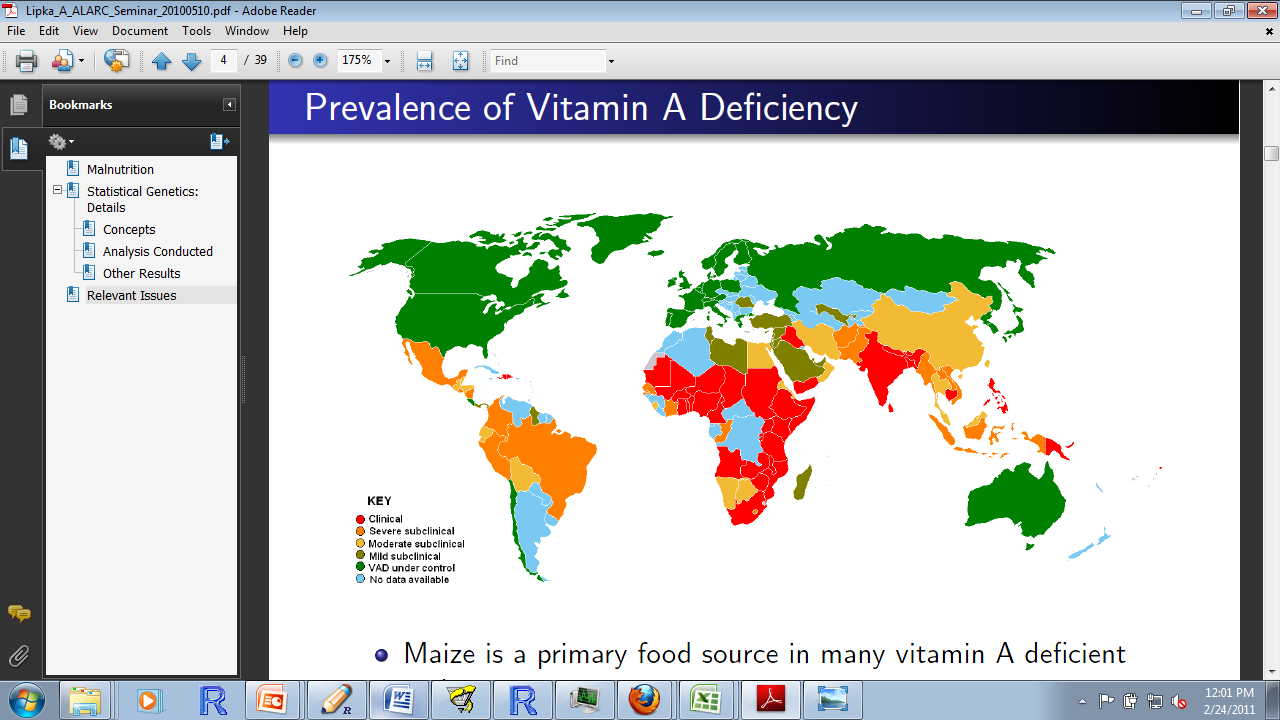 Source: en.wikipedia.org
Maize is a primary food source in many vitamin A deficient regions

Biofortification: breed locally-adapted maize lines for increased provitamin A levels in grain
33
Work in maize provitamin A biofortification prior to Owens/Lipka et al. (2014)
Candidate gene studies identified loci in maize (Harjes et al., 2008; Vallabheneni et al., 2010; Yan et al. 2010)
Developed high provitamin A maize (CIMMYT, HarvestPlus) and high carotenoid lines (Burt et al., 2011) through selection on target alleles
Owens/Lipka et al (2014):
1.) Conduct a GWAS to identify new candidate genes
2.) Determine a minimal marker set to accurately predict  carotenoid levels
Major QTL identified near candidate genes (Chandler/Lipka et al., 2013)
Pleiotropy identified among metabolite QTL (Kandianis et al., 2013)
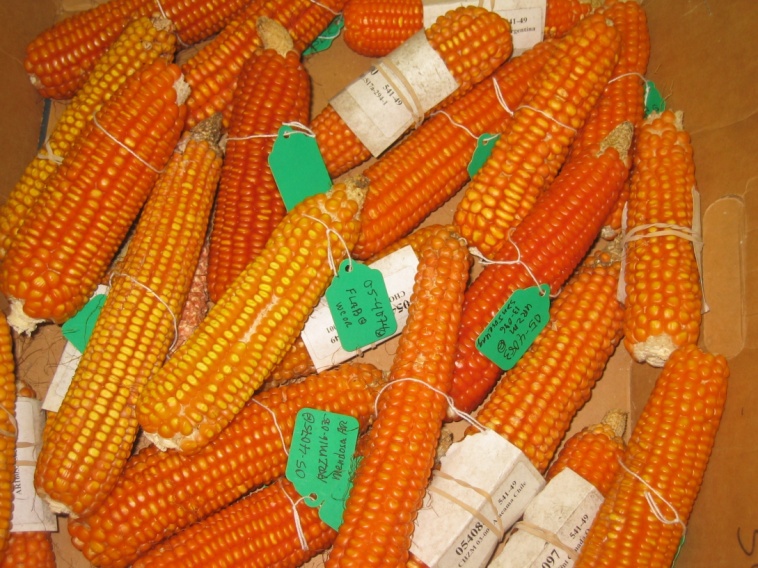 Source: Chandler/Lipka et al., 2013
[Speaker Notes: Cut out the text in the second bullet point
Phrase the text so that it is within carotenoids and tocochromanols]
Data analyzed in Owens/Lipka et al. (2014)
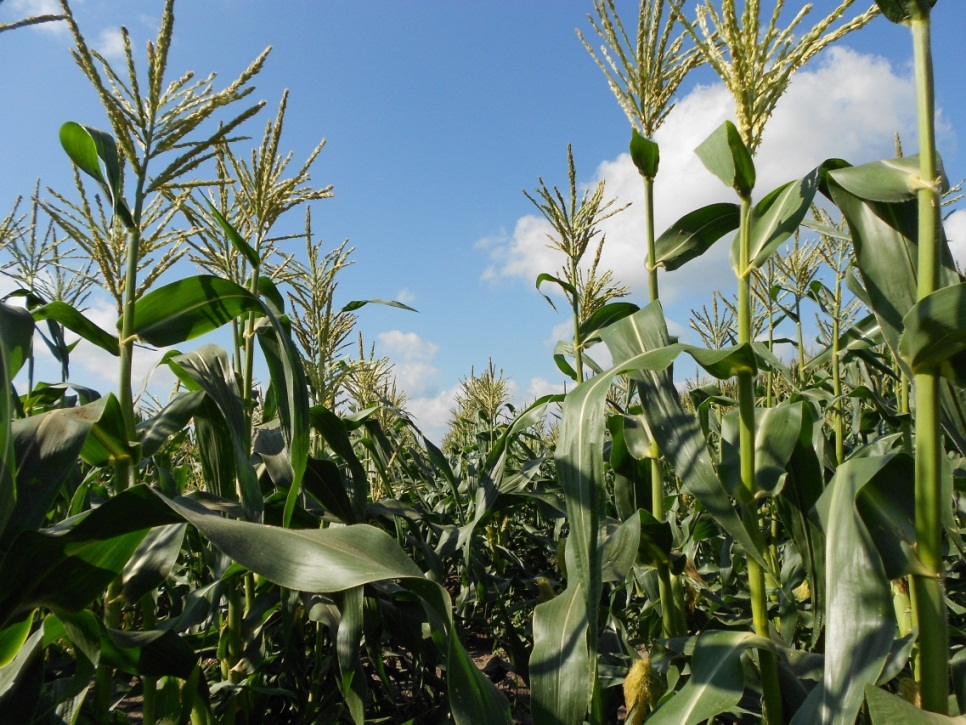 Maize lines with white kernels do not produce measureable carotenoids
We only analyzed a subset of 201 lines that range from light yellow to dark orange kernel color
Source: Brenda Owens
281-member Goodman diversity panel
Grown at Purdue University in 2009 and 2010 field seasons
Compound levels quantified in grain:
Carotenoids for 252 lines
35
GWAS found significant marker-trait associations near carotenoid pathway genes
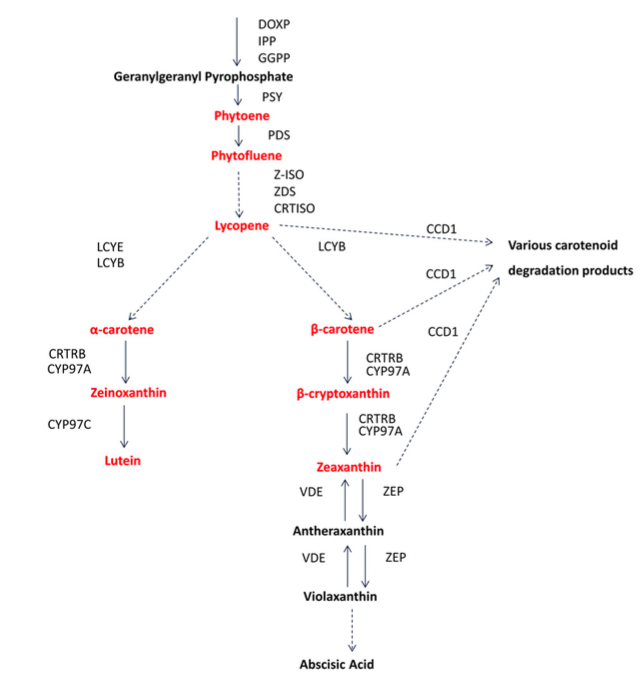 Adjusting for multiple testing at the genome-wide level was conservative
We also conducted a pathway-level analysis, where only markers near 58 a priori  genes were considered
Carotenoid biosynthetic pathway
= Significant at the 
    genome-wide level
36
Owens/Lipka et al. (2014)
[Speaker Notes: (7,408 SNPs + 7 indels) 37 genes related to carotenoid biosynthesis and degradation

21 genes related to prenyl group synthesis

284,180 SNPs + 7 indels used for GWAS

CYP97A is encoded by lut5]
GWAS found significant marker-trait associations near carotenoid pathway genes
Dxs2
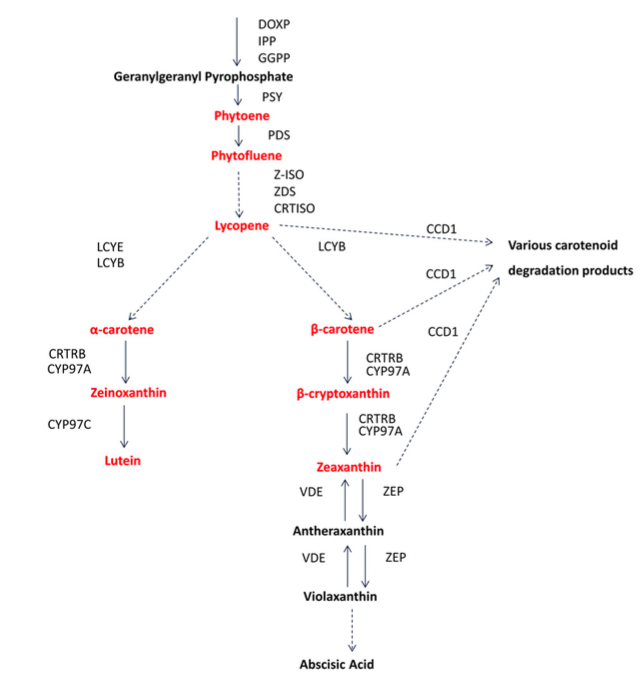 This work identified potential targets for marker-assisted selection (MAS)
Are selecting for these target loci sufficient for improving provitamin A content in maize grain?
Carotenoid biosynthetic pathway
= Significant at the 
    genome-wide level
= Significant at the 
   pathway level
37
Owens/Lipka et al. (2014)
[Speaker Notes: CYP97A is lut5 

(7,408 SNPs + 7 indels) 37 genes related to carotenoid biosynthesis and degradation

21 genes related to prenyl group synthesis

284,180 SNPs + 7 indels used for GWAS

We did NOT find any statistically significant associations in the vicinity of CCD1

lut5 encodes CYP97A]
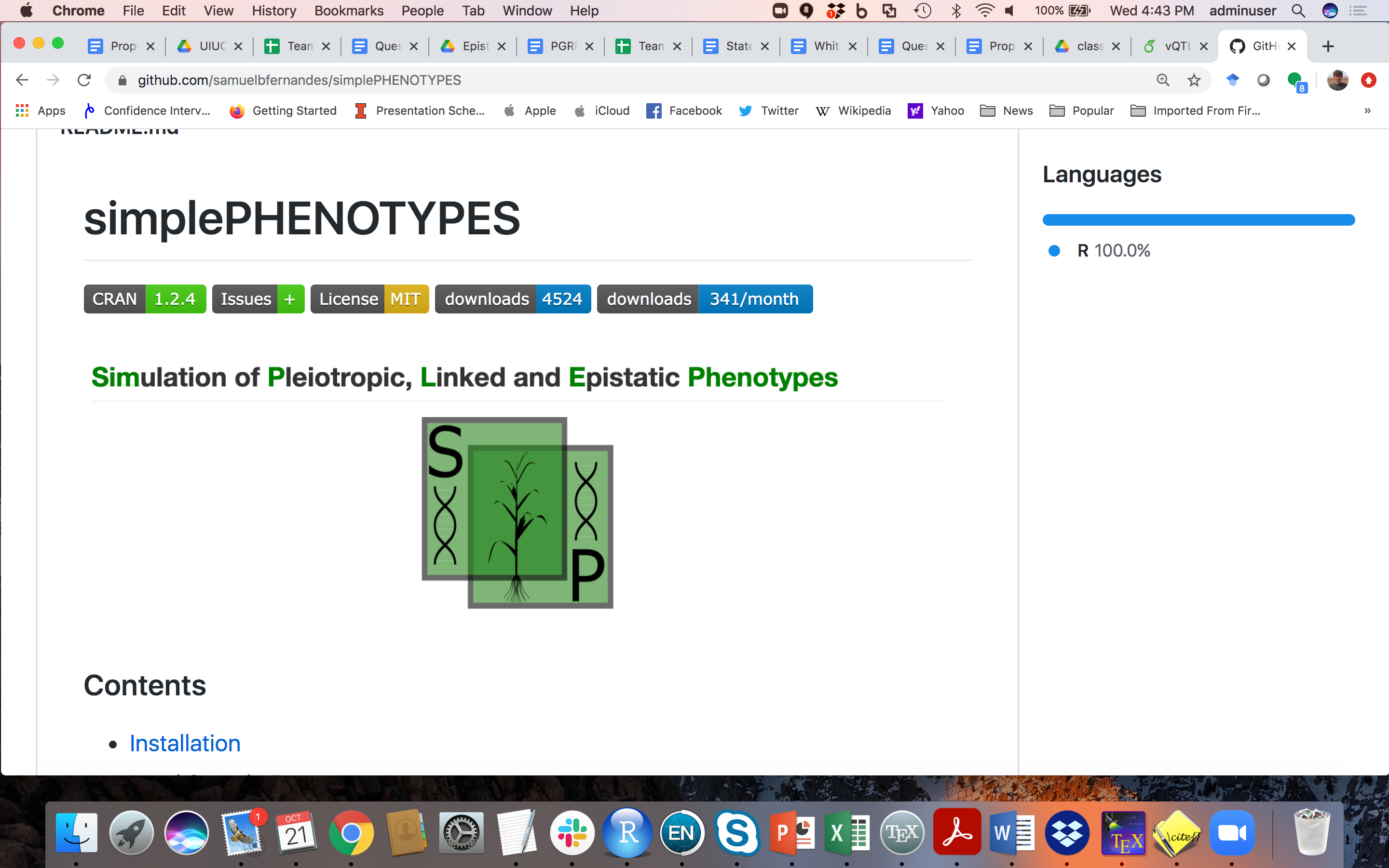 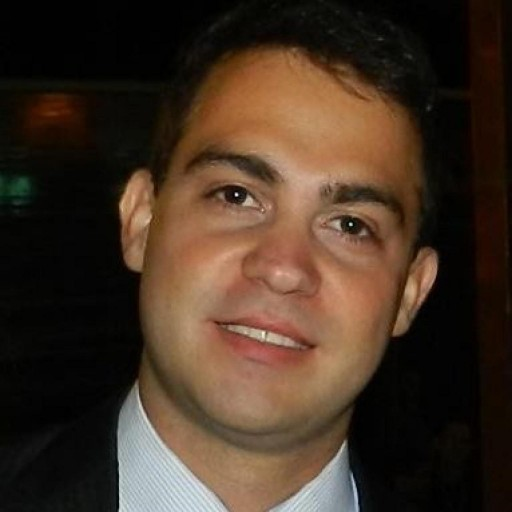 Prof. Samuel Fernandes
Multivariate quantitative genetics approaches have great potential
Identification of pleiotropic loci
Improve prediction accuracy

Simulating correlated traits will help assess their utility
We know genetic architectures of simulated traits 
We directly assess true and false positive identification rates
CRAN/R package: simplePHENOTYPES: simulate univariate and multivariate traits based on user-inputted marker data
38
Fernandes and Lipka., BMC Bioinformatics (2020)
[Speaker Notes: DO THIS RIGHT NOW: GO TO THE GITHUB PAGE AND GET THE NUMBER OF DOWNLOADS ETC]
How well can GWAS models differentiate between pleiotropy and linkage?
Trait 2
Trait 1
One pleiotropic locus
We are now at a stage where we should deploy multivariate GWAS models more readily
Causal Locus
Genomic position
Trait 1
Trait 2
Two loci in linkage
Causal Locus 2
Causal Locus 1
Genomic position
39
Fernandes et al., Frontiers in Genetics (2021)
[Speaker Notes: Fix the animation]
Unified mixed linear model can become multivariate
Random effects: account for familial relatedness
Grand Mean
Marker effect
Univariate GWAS:  Y-variable consists of one trait 
Multivariate GWAS: Y-variable consists of two or more traits
Random error
 term
Phenotype of ith individual
Fixed effects: account for population structure
Observed SNP alleles of ith individual
(Line1,…, Linen) ~ MVN(0,             )
K = kinship matrix
εi ~ i.i.d. N(0,      )
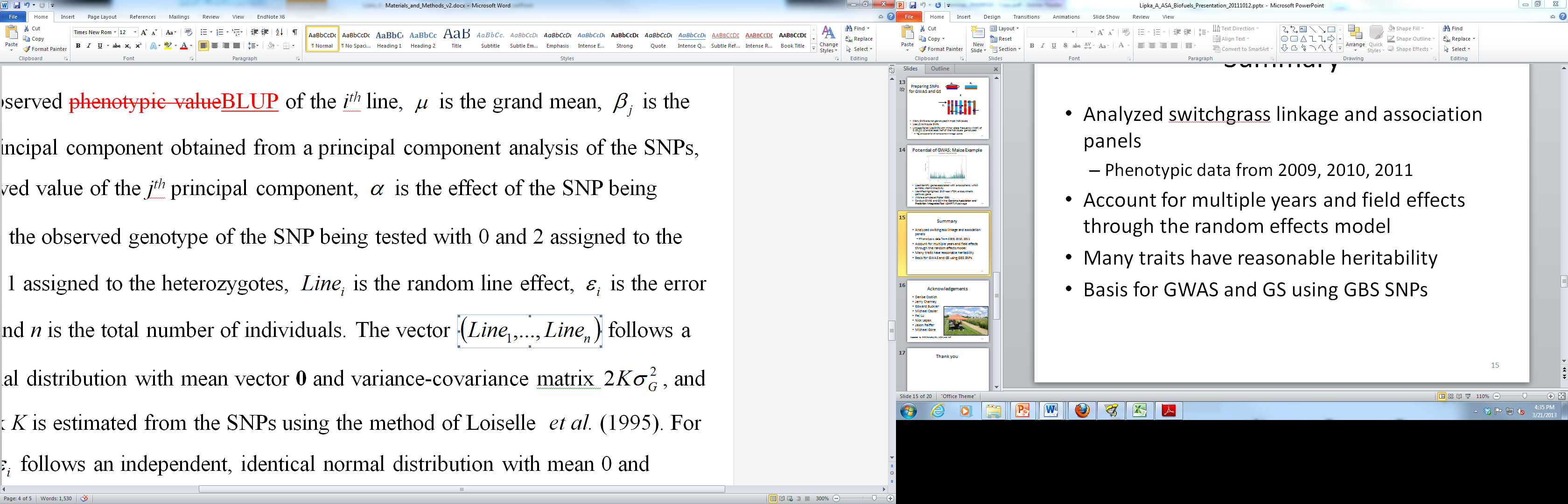 Measures relatedness between individuals
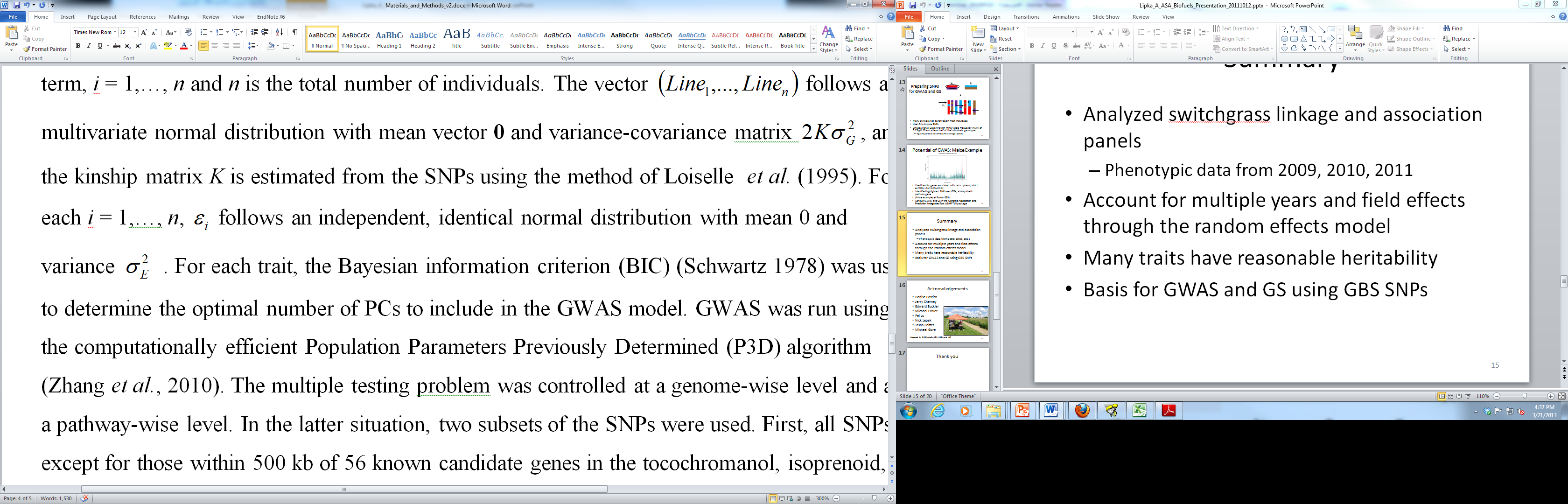 Yu et al. (2006)
40
Examples of GS in crops
Lipka et al. (2014): Basic GS example in switchgrass
Olatoye et al. (2020): More advanced GS example in Miscanthus
41
Genomic selection (GS) could speed up switchgrass breeding cycle
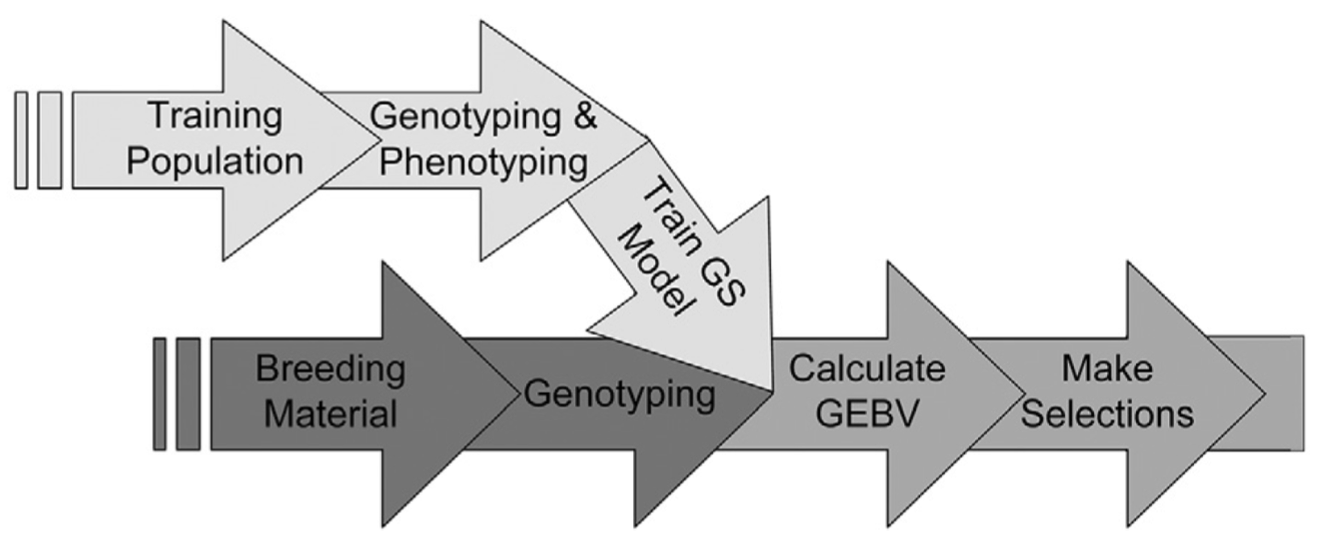 Heffner et al. (2009)
GS on simple-to-measure traits approximating biomass yield could revolutionize switchgrass breeding efforts
We evaluated the potential of GS using the latest genotypic and phenotypic resources
42
Lipka et al. (2014)
Switchgrass Association Panel
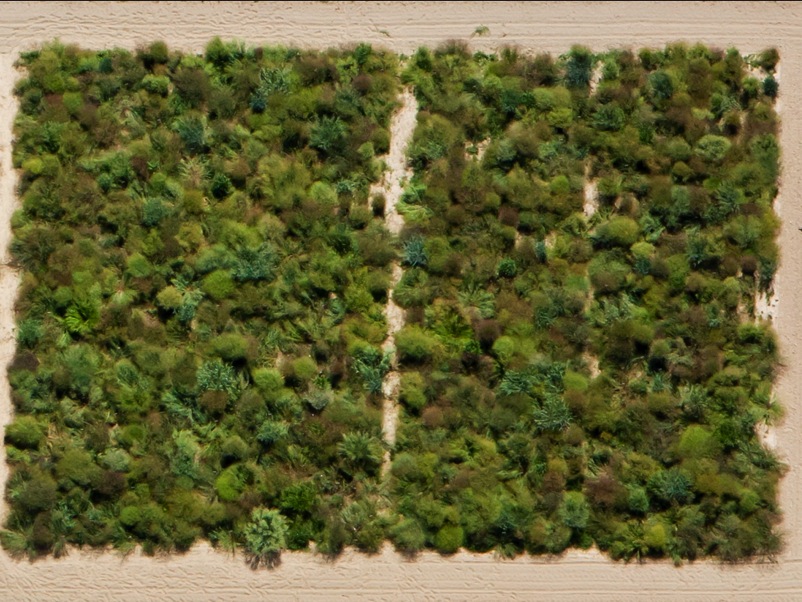 515 members
Grown in Ithaca, NY in 2009-2011
Tetraploids and octoploids included
Predominantly northern-adaptaed upland germplasm
Photo taken 17 August 2010; Caldwell Field
Cornell University, Ithaca NY
43
Lipka et al. (2014)
Genotypic and Phenotypic Data
7 morphological traits
13 biomass quality traits (Vogel et al., Bioenergy Resources, 2011)
16,669 SNPs using genotyping-by-sequencing (GBS) techniques
SNPs were anchored to the Panicum virgatum v1.1 reference genome
Used to impute missing SNP values
44
Lipka et al. (2014)
GS study
Three popular GS models:
RR-BLUP
Elastic net
LASSO
RR-BLUP should perform best for complex traits
LASSO should perform best for simple traits
10-fold cross validation to evaluate performance
45
Lipka et al. (2014)
Main finding: GS appears to work
Three GS models produced similar prediction accuracies
High prediction accuracies obtained for most traits
Standability had the highest (0.52)
Morphological traits generally had higher prediction accuracies than the biomass quality traits
46
Lipka et al. (2014)
Do we need to “account” for population structure in GS?
First two principal components (PCs) of 16,669 SNPs
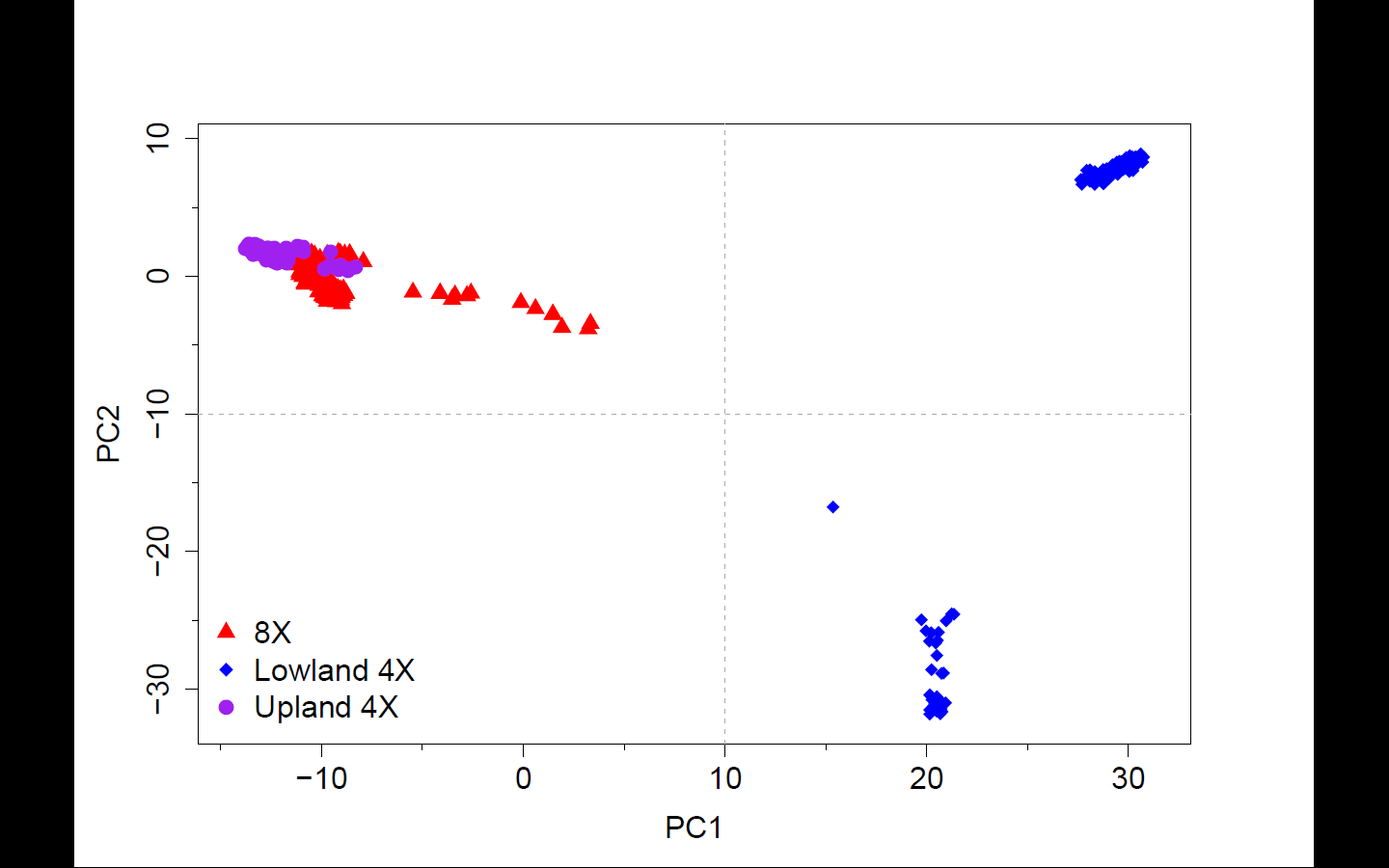 We used first two  PCs to factor out SNP effects from population structure
No longer agree that we need to factor out population structure from GS models
47
Lipka et al. (2014)
Miscanthus is a sustainable source of lignocellulosic ethanol biofuel production
Species 1: M. sinensis
Species 2: M. sacchariflorus
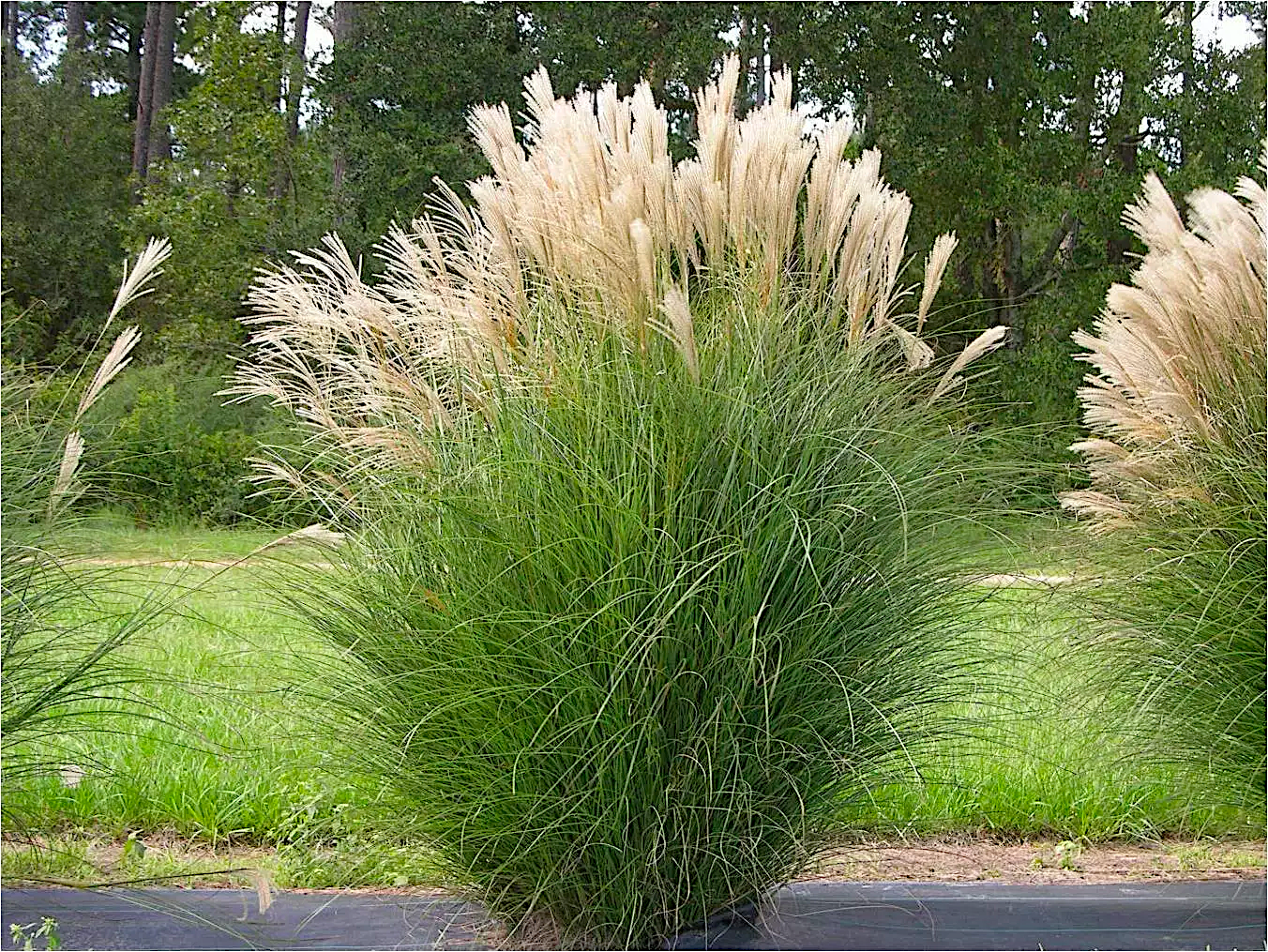 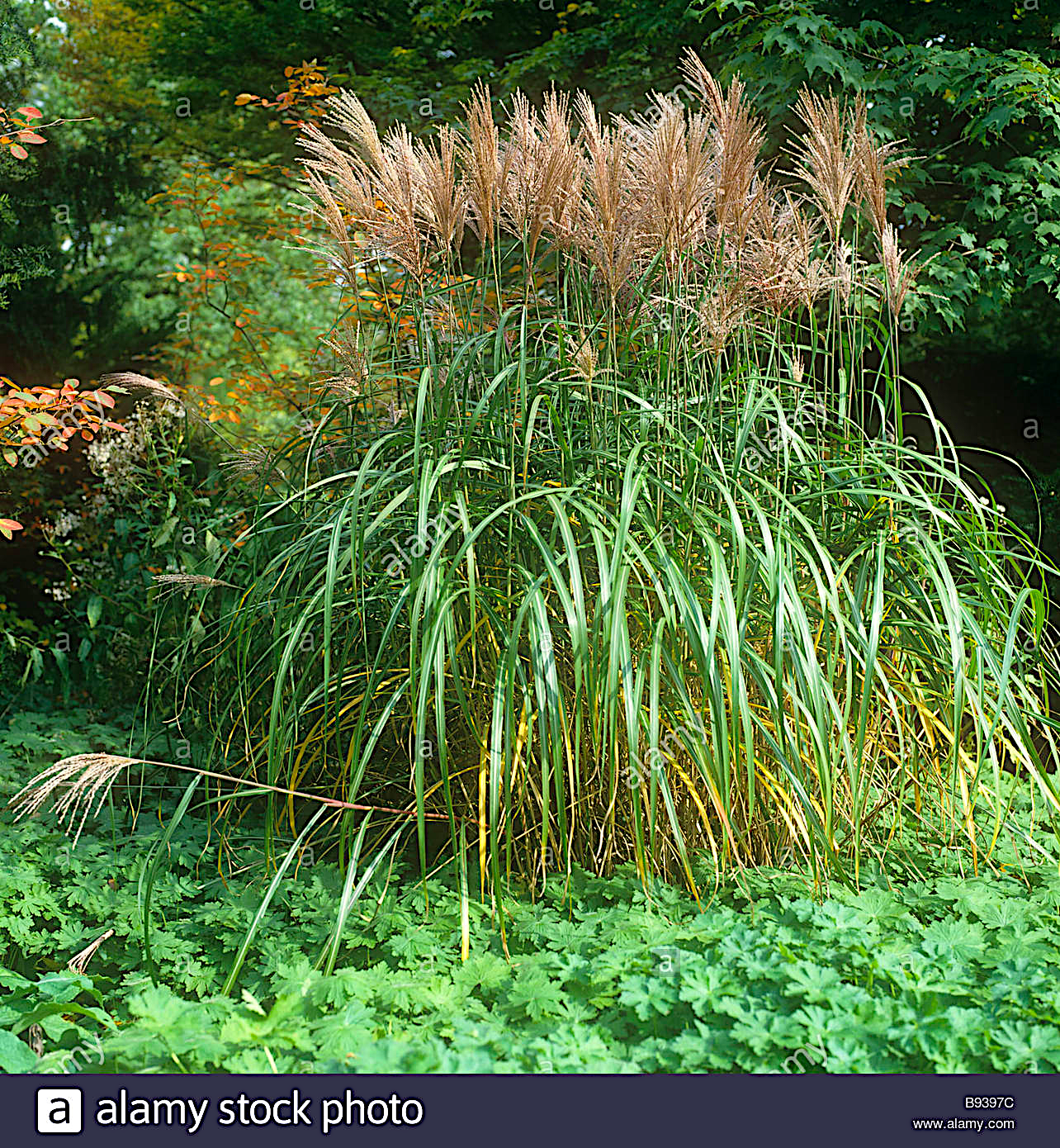 One clone of an interspecific cross of 
Species 1 × Species 2 (M × g) 
used for biofuel purposes in North America and Europe
Miscanthus sp.: Perennial grass from eastern Asia
48
Both species have substantial subpopulation structure
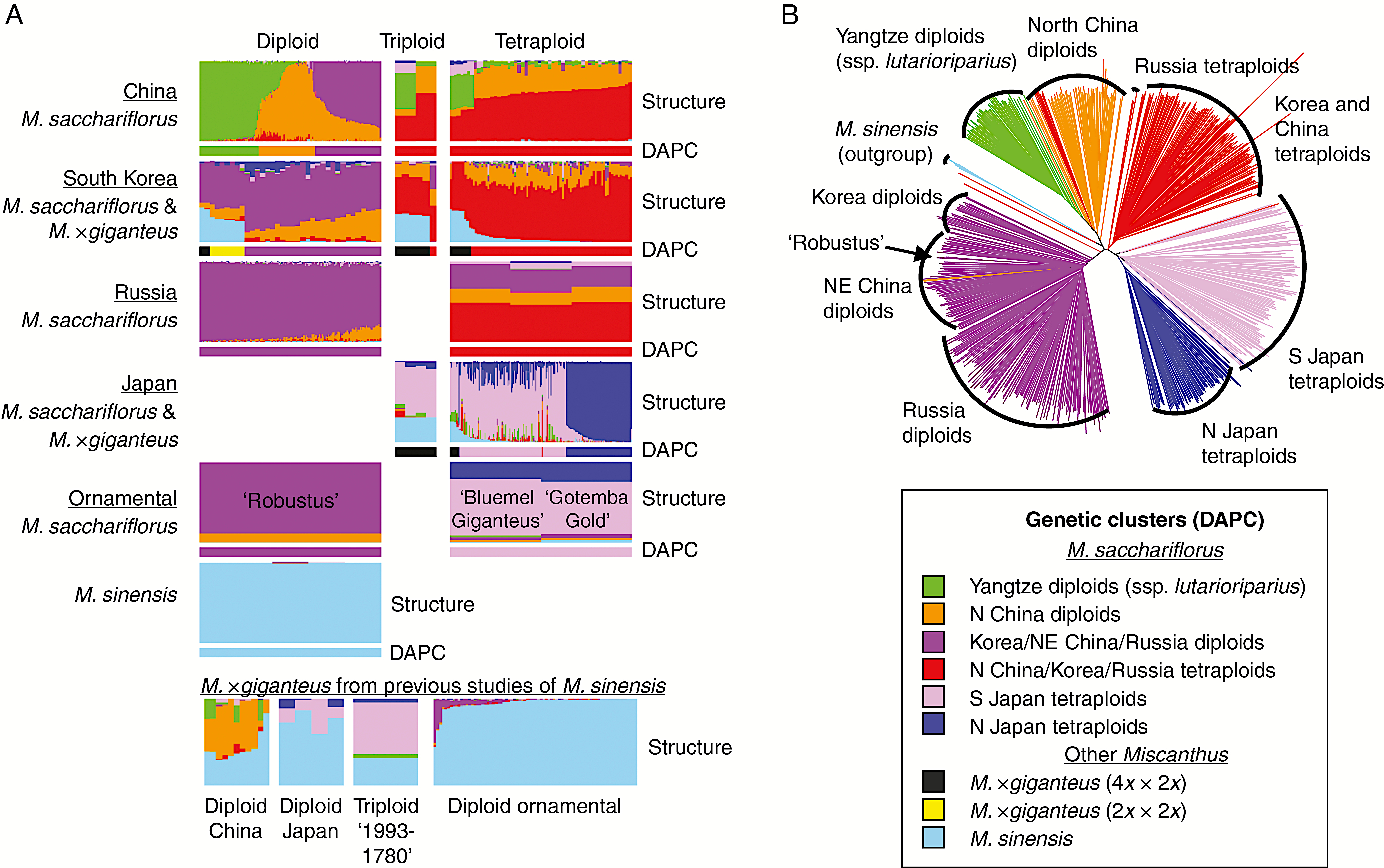 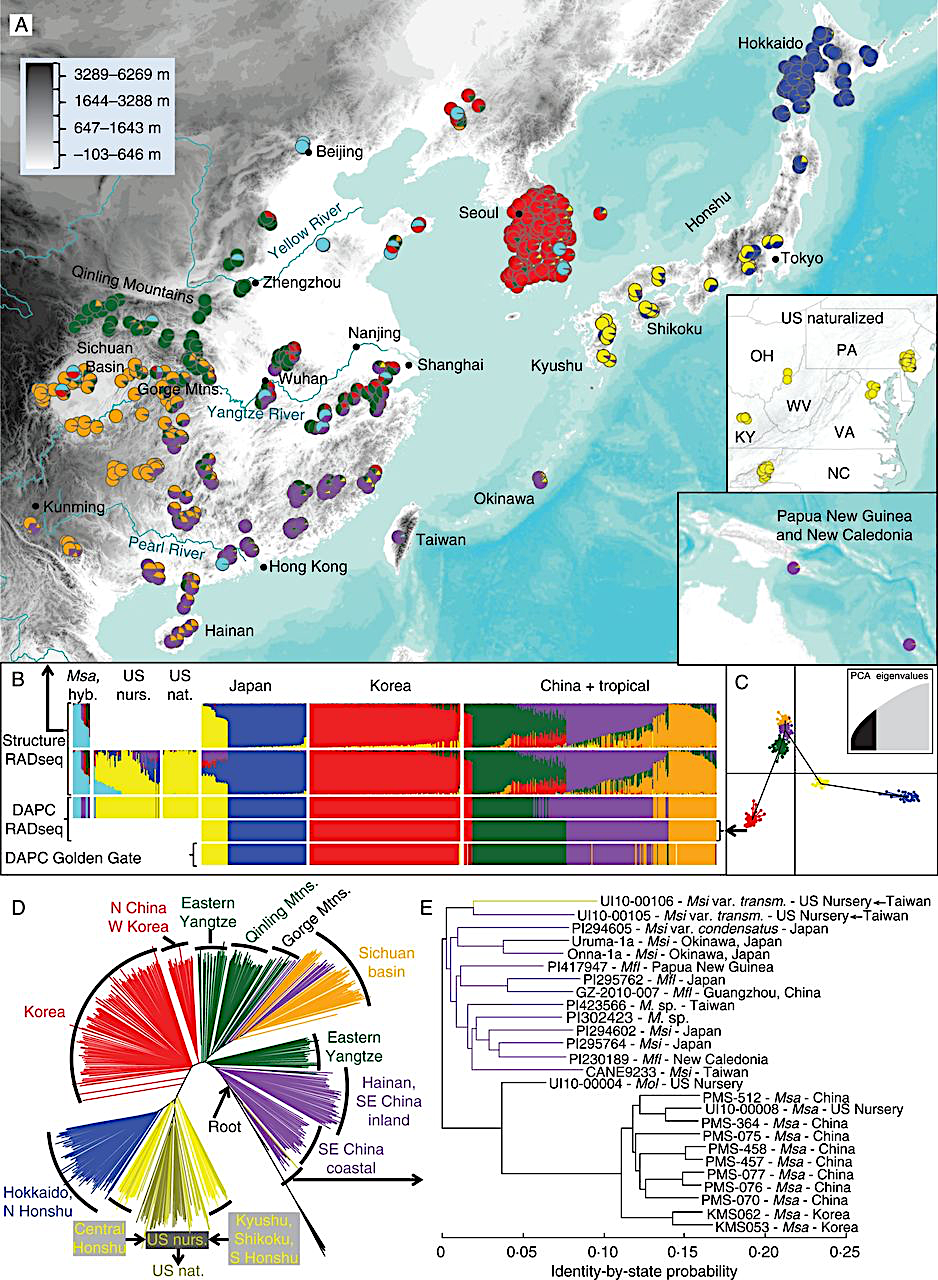 Purpose of GS is to quantify total genetic merit, whether it is:
From genes underlying a trait 
Other genetic differences arising from subpopulation structure
Clark et al. 2018
Subpopulations in Species 1:
Subpopulations in Species 2:
Clark et al. 2014
49
[Speaker Notes: Call these “neighbor joining trees”.]
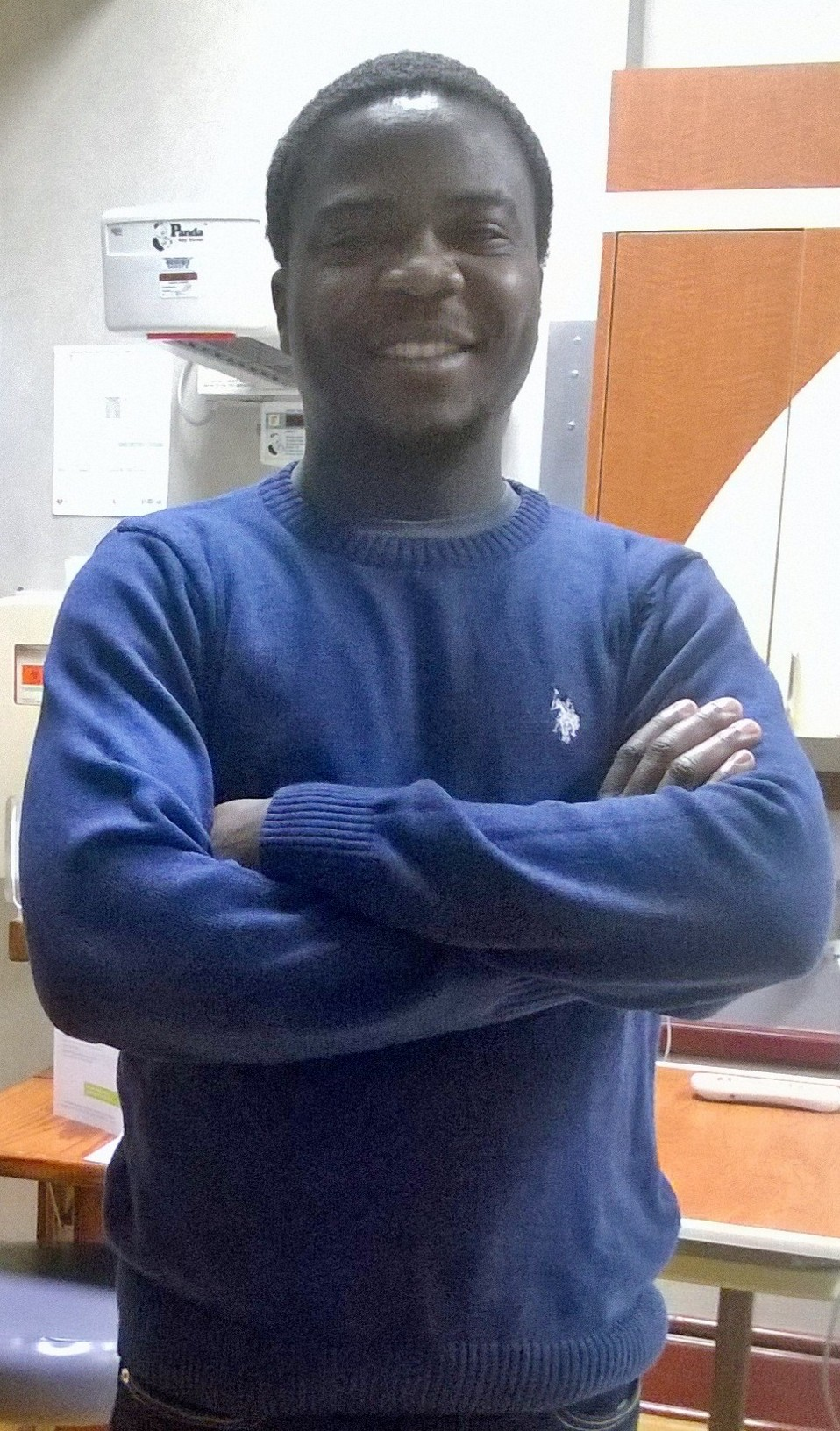 Contribution of pop structure to prediction accuracy?
Panel 2: Msa panel
Dr. Marcus Olatoye
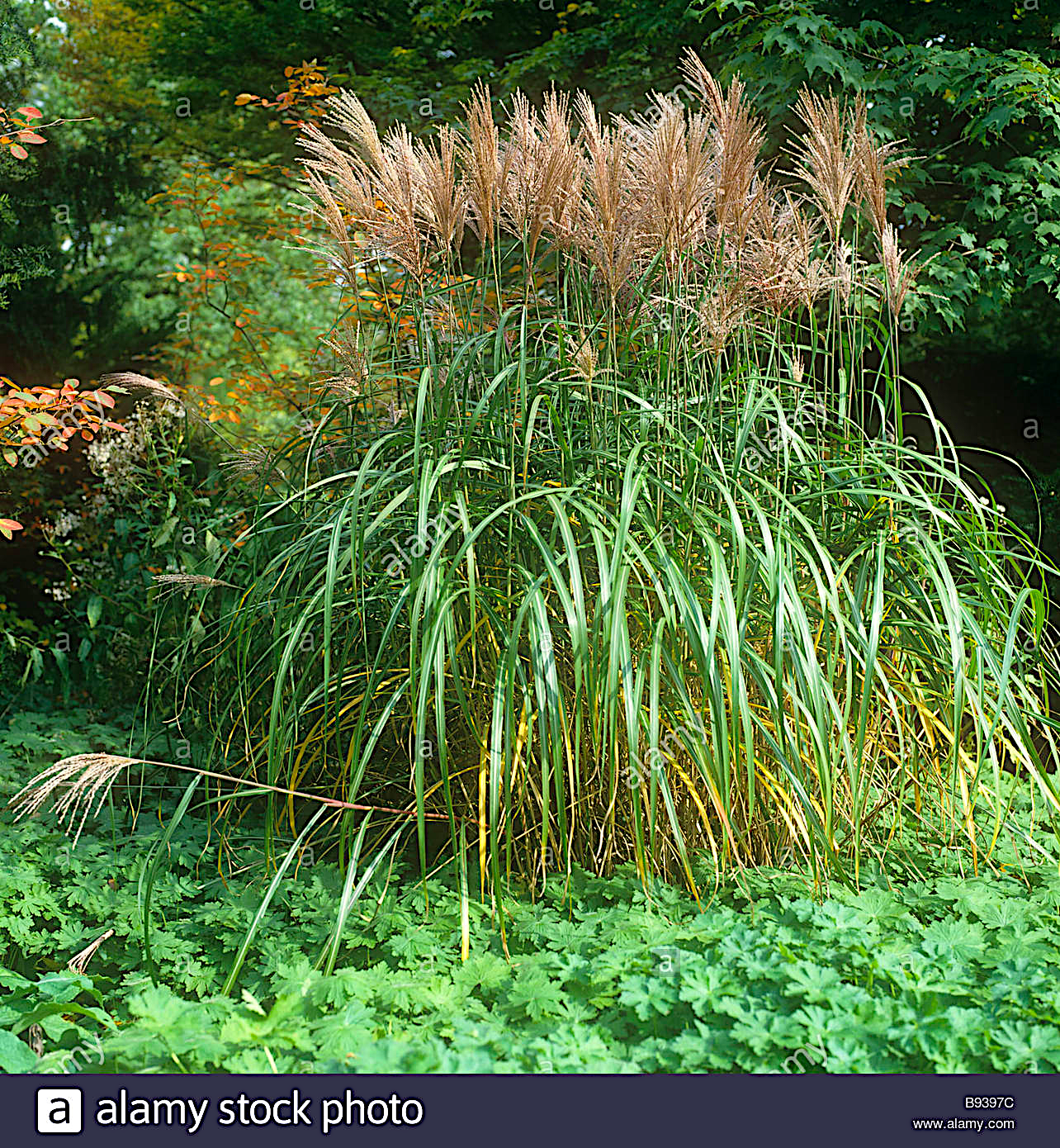 If pop structure is important, then prediction accuracy of PCs model should be close to GS model
Panel 1: Msi panel
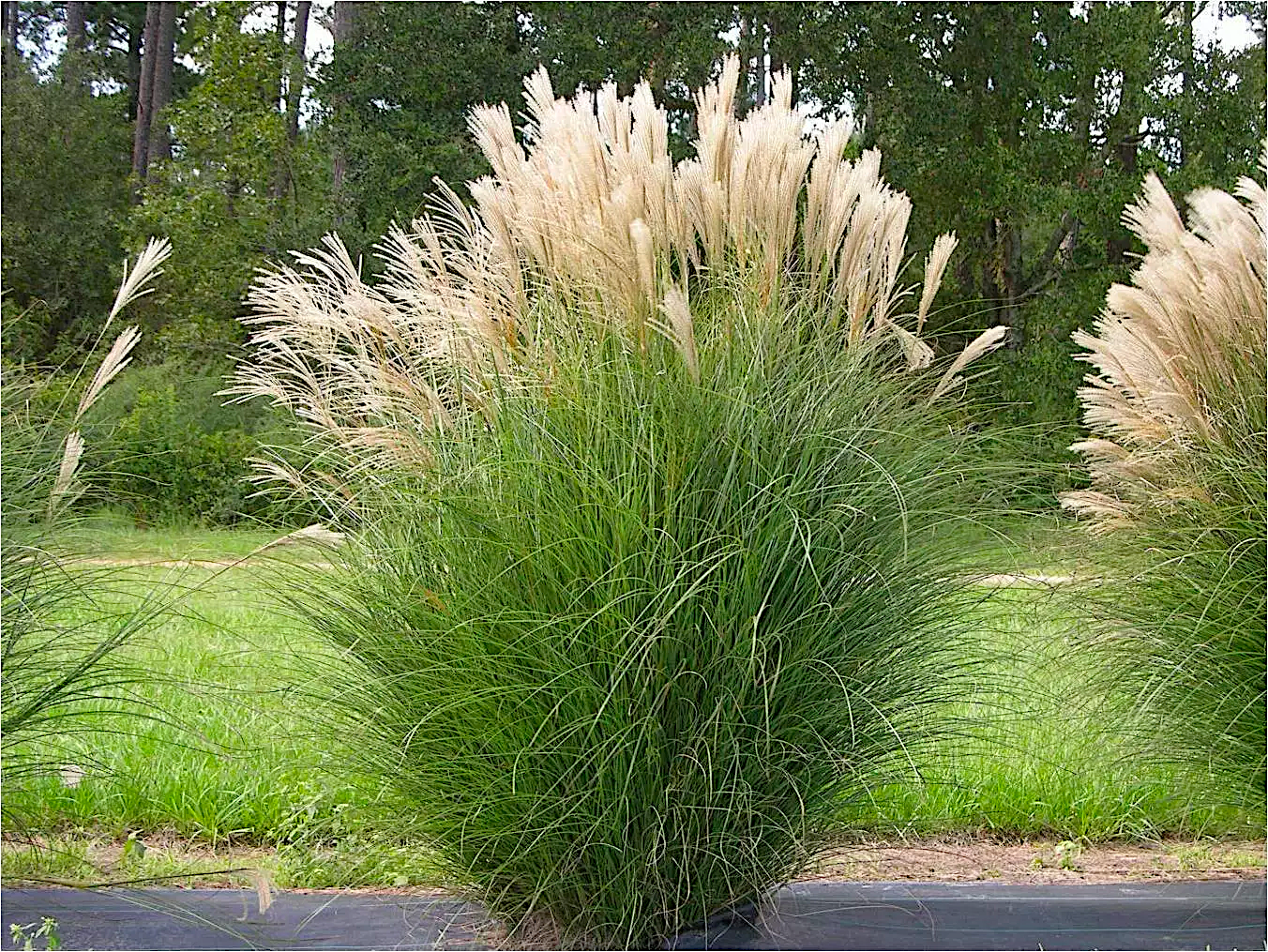 Fit PCs model accounting for for pop structure
Fit PCs model accounting for for pop structure
Fit a standard GS model
Fit a standard GS model
Compare prediction accuracies
Compare prediction accuracies
50
Olatoye et al., G3 (2020)
Population structure accounts for substantial portion of GS prediction accuracy
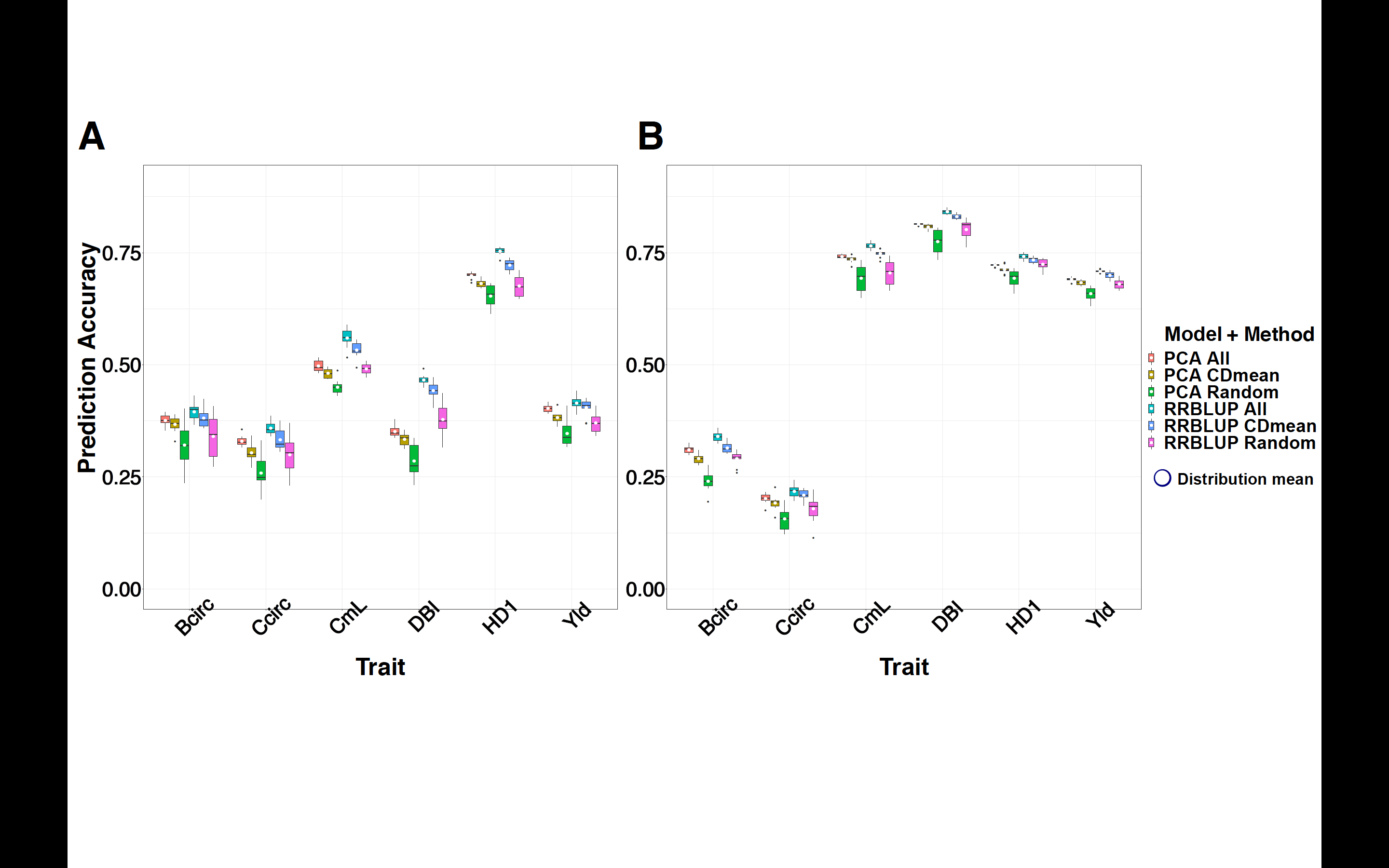 c
c
My current opinion: do not “factor out” population structure in GS models
Results from  model accounting for pop structure
Results from GS model
51
Olatoye et al., G3 (2020)
[Speaker Notes: These results are for Msi.]
What did we just learn, and why is it important?
What we learned:
The basics of association tests
GWAS
GS

GWAS and GS are the two most widely used applications association tests
52
[Speaker Notes: http://boort.com.au/gallery/drone-checking-corn-crop/
https://www.pioneer.com/us/products/soybeans.html
https://tincture.io/tagged/dna-sequencing]